ClarksonWinter Knights
Austin Donhauser
Brad 
Cyr
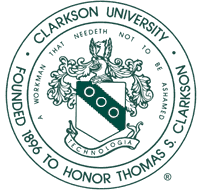 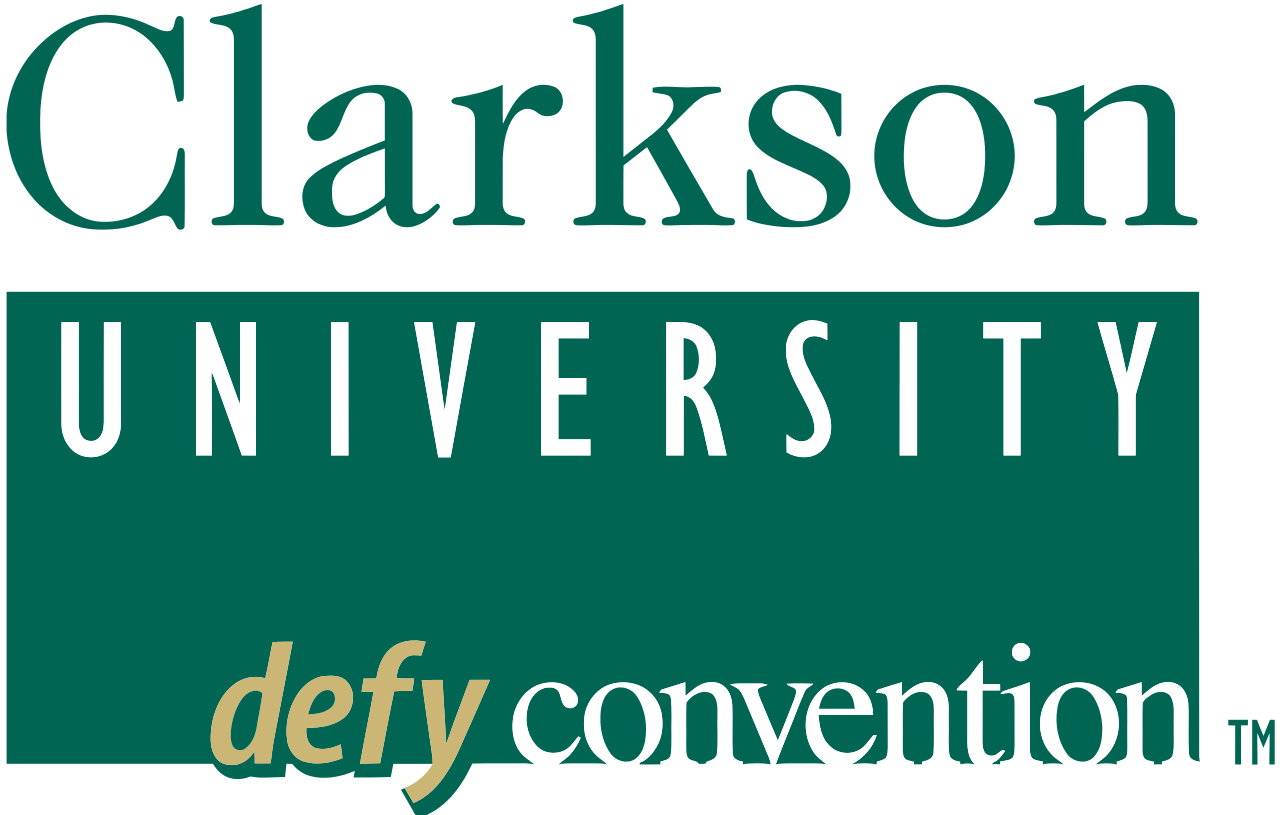 Design Intent
Reliability
Cost Effectiveness
Exceptional Fuel Economy
Reduced Emissions
Cold Start Ability
Low Weight
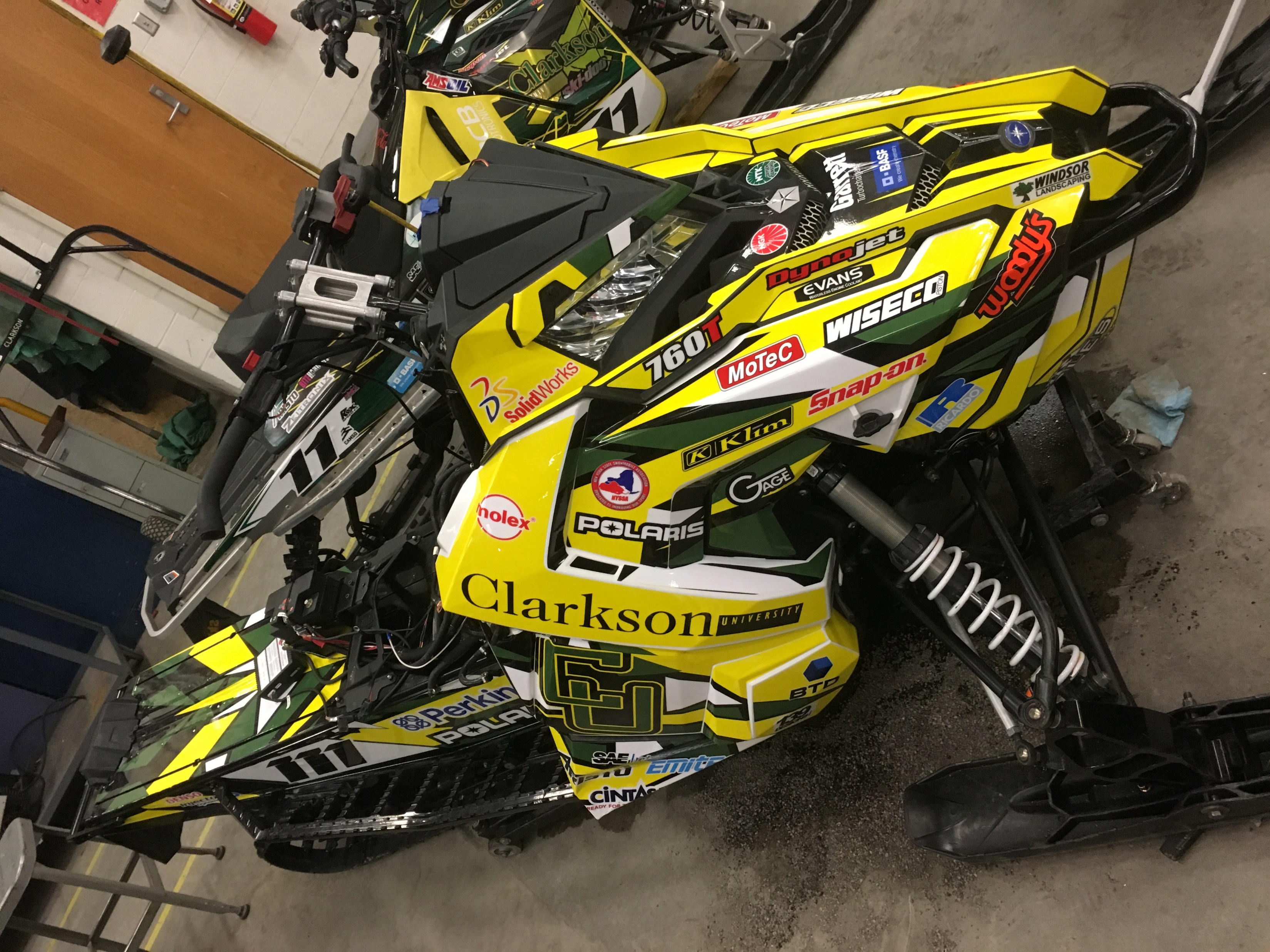 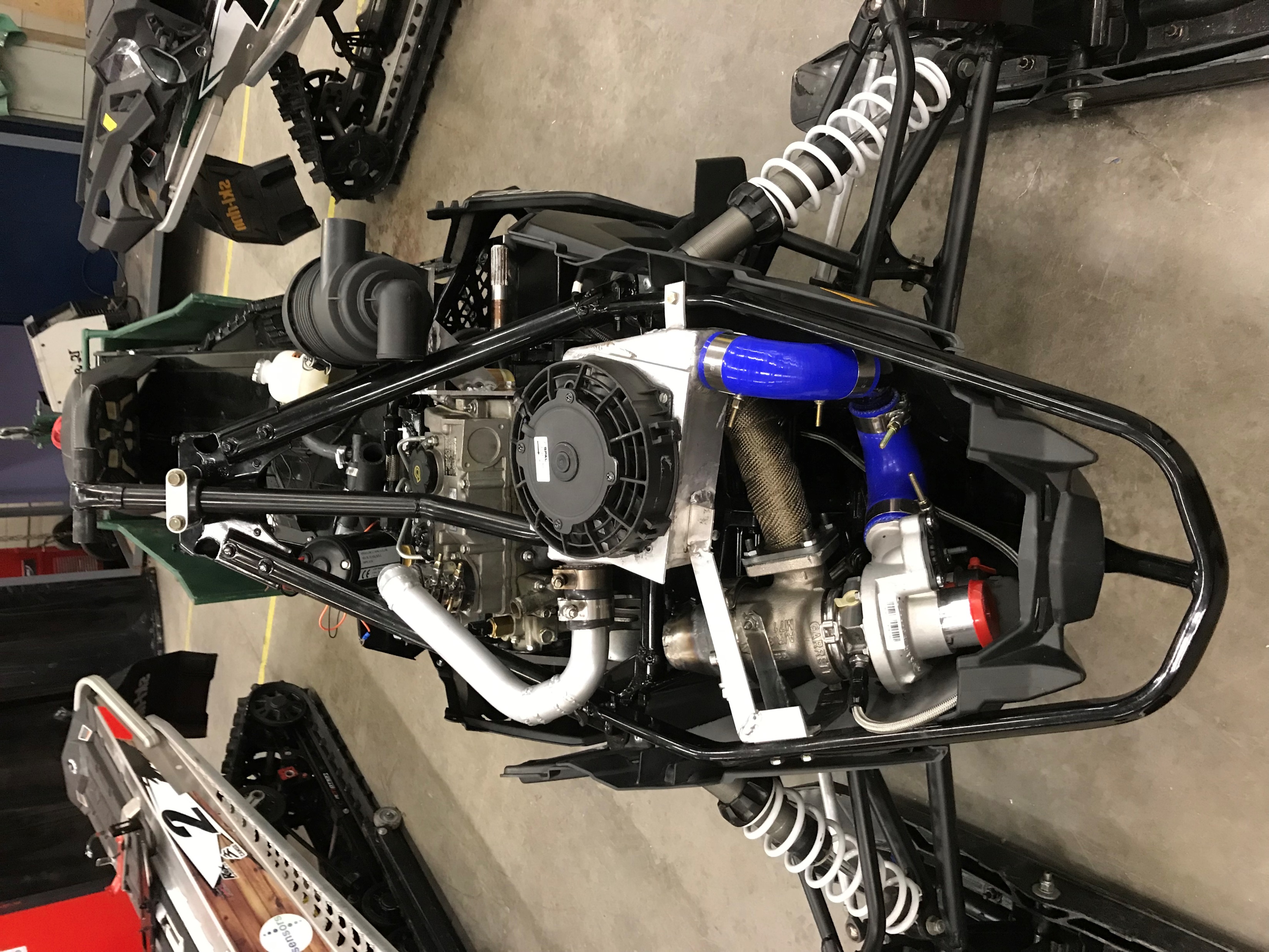 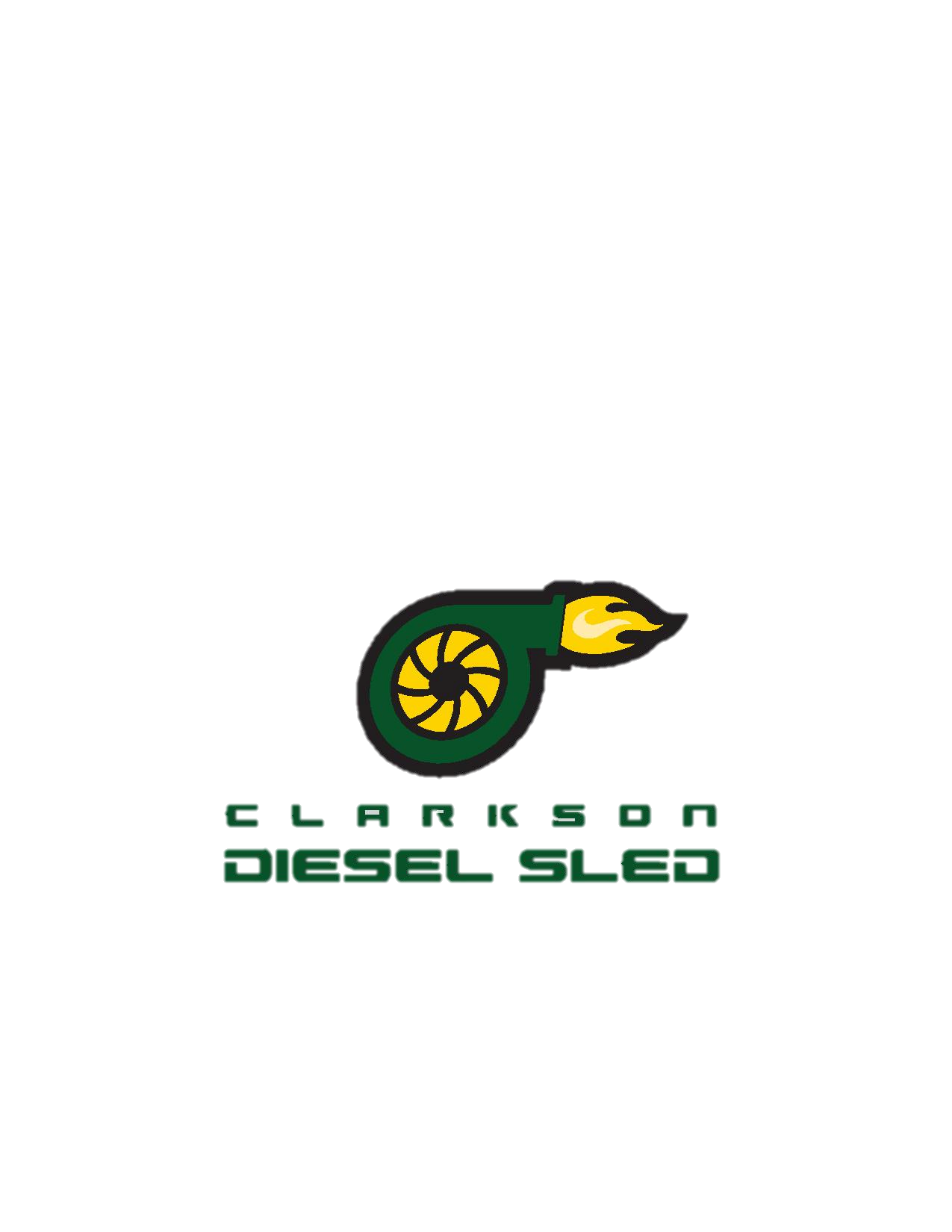 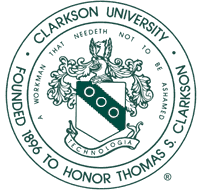 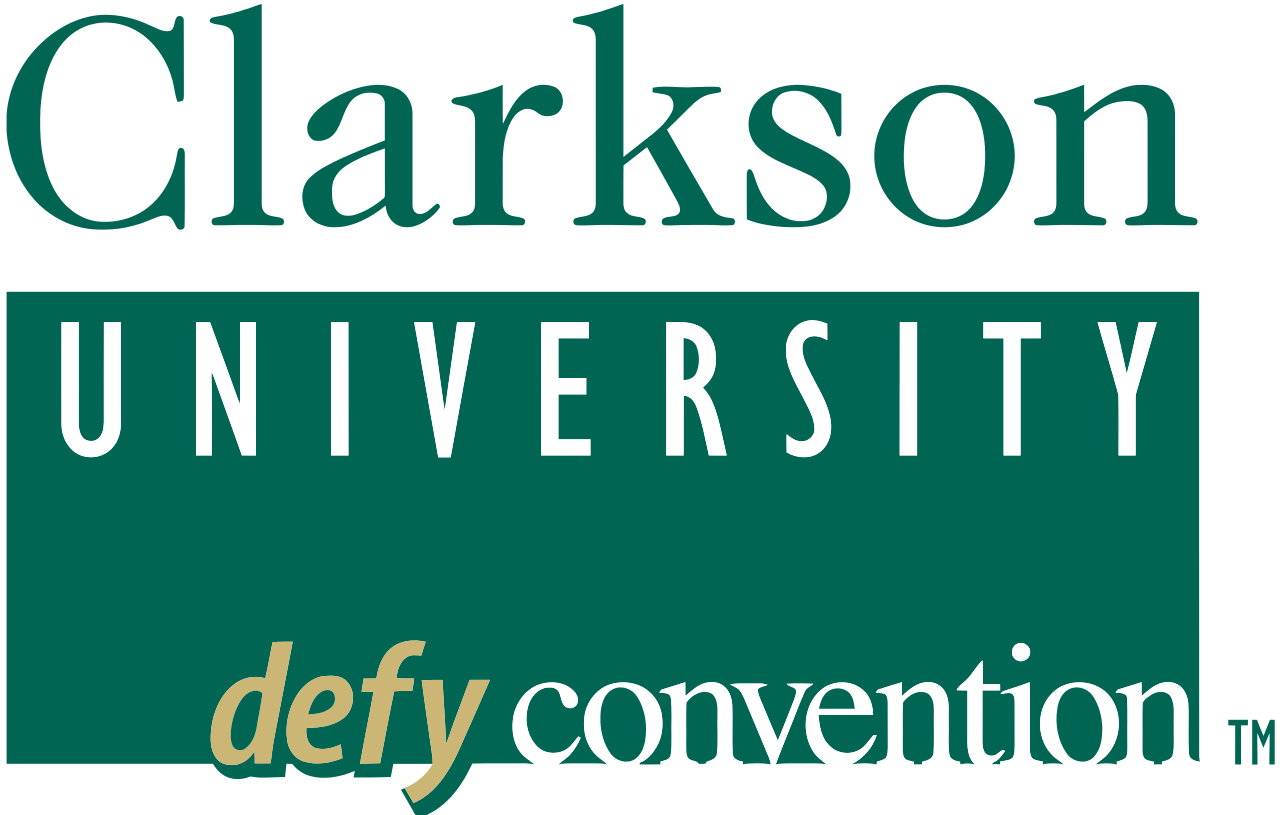 2018 Polaris Switchback SP
144” Long Track
Large Engine Bay
Low Weight
Superior Suspension and Handling
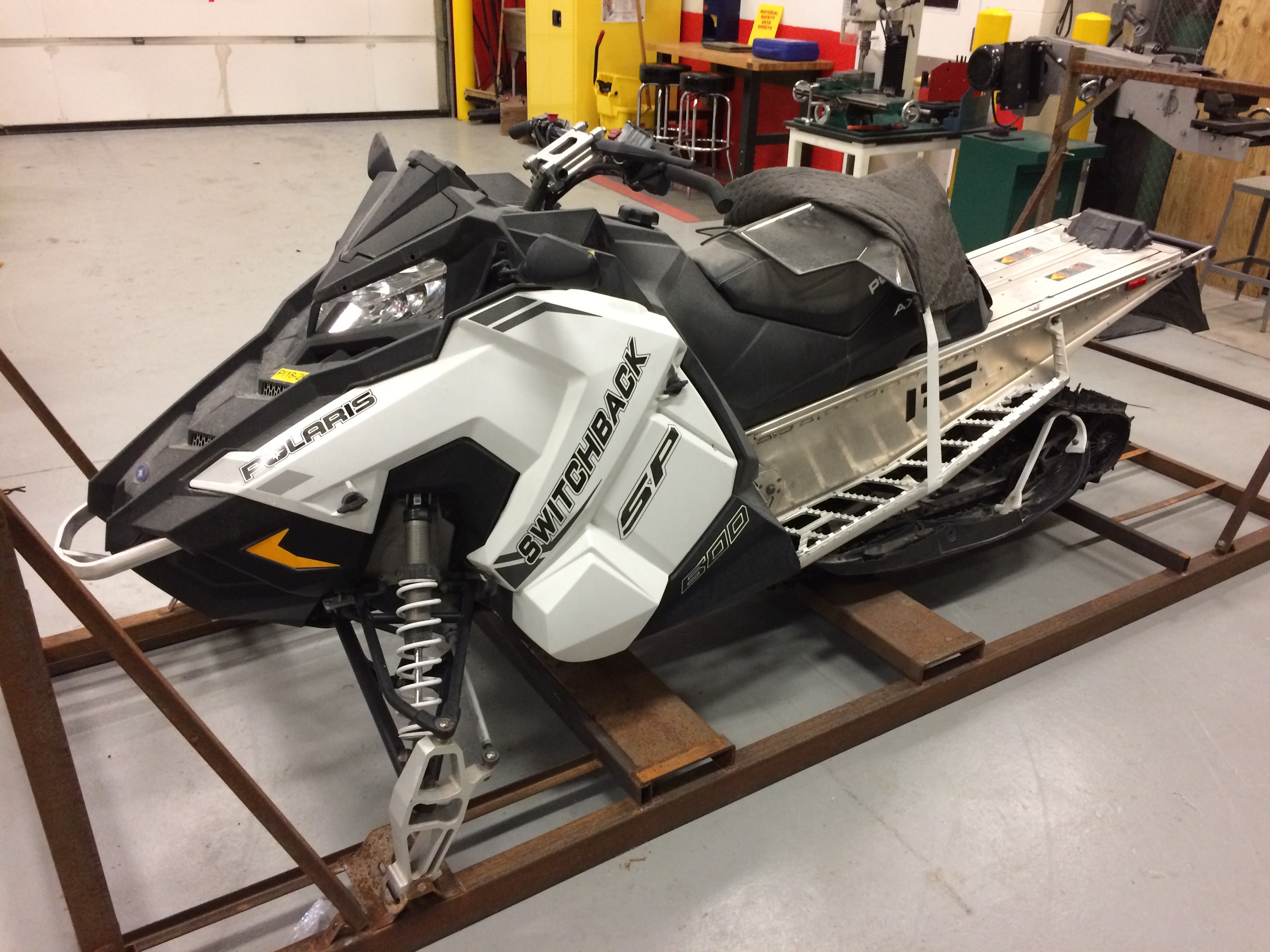 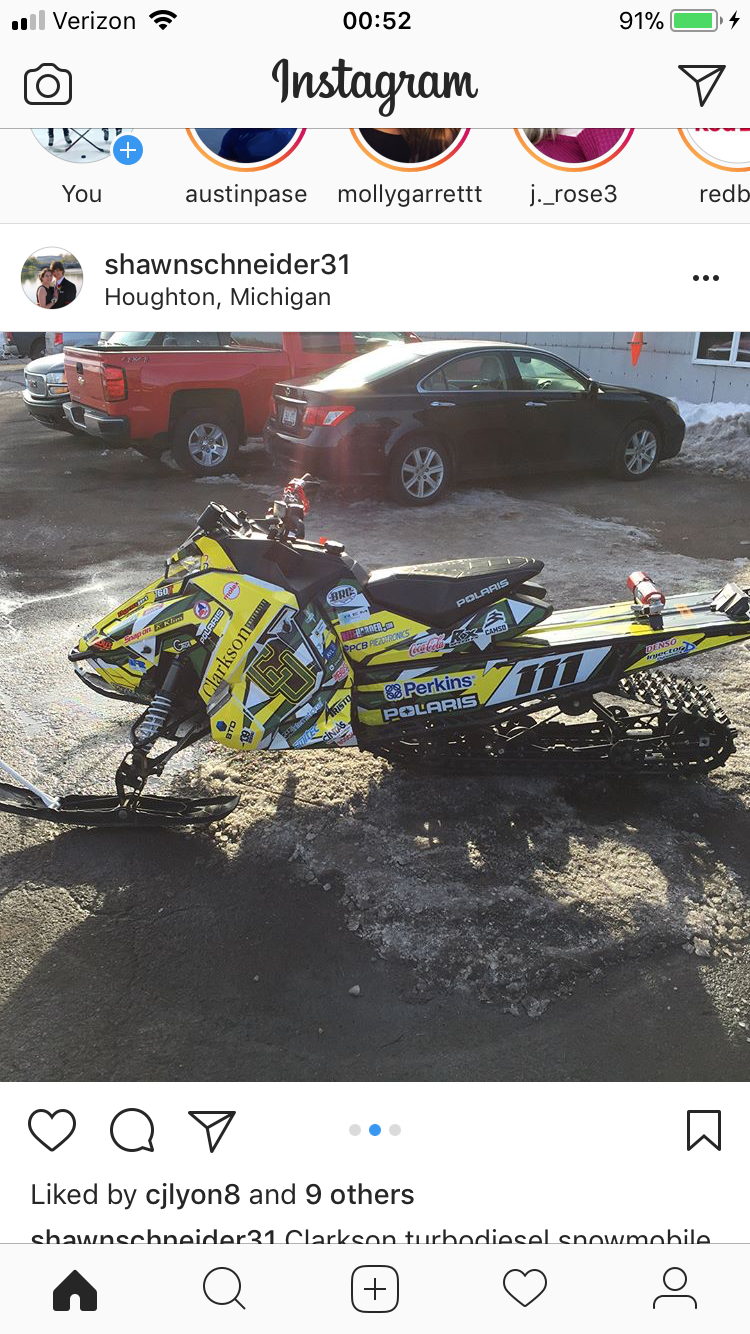 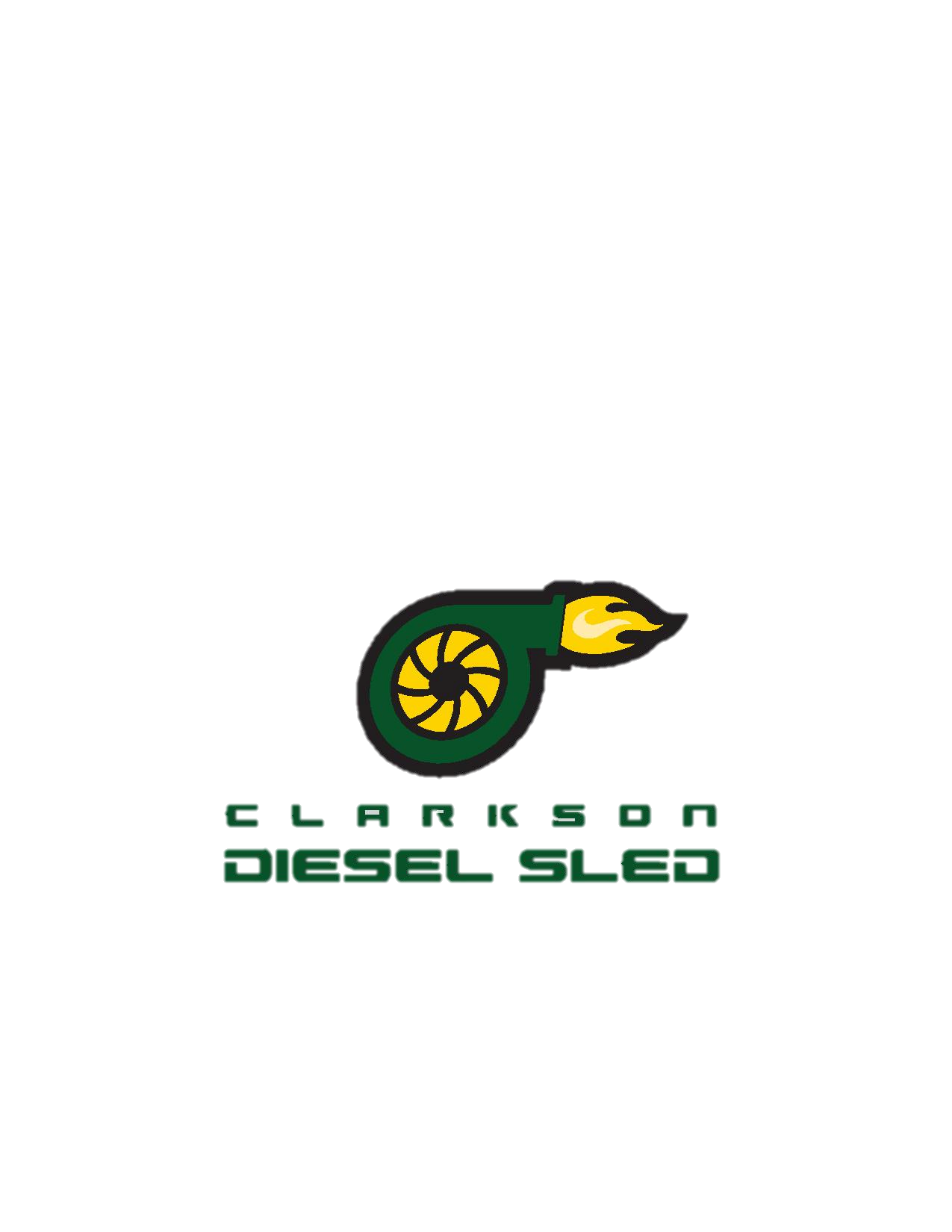 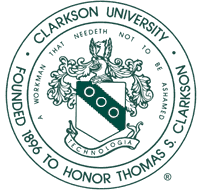 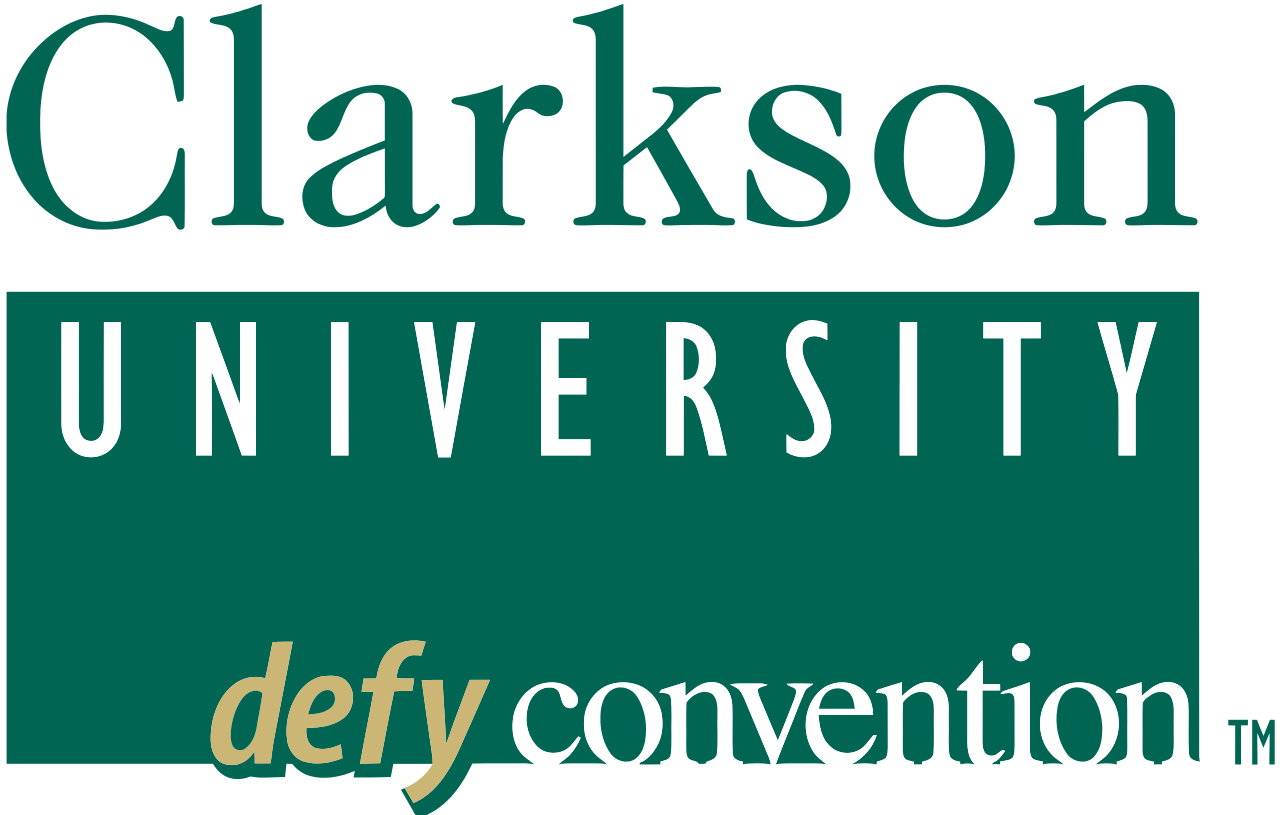 Diesel Engine Selection
Selection Matrix
Weights based on level of importance
Most Important: Availability, Size, HP
Perkins 403D-07 – Best Choice
Meets US EPA Tier 4 Emissions Standards
Specs
20.5 HP
32.8 lb-ft @ 2200 RPM
156.5 lbs Dry Weight
Relatively Small Diesel Engine Size
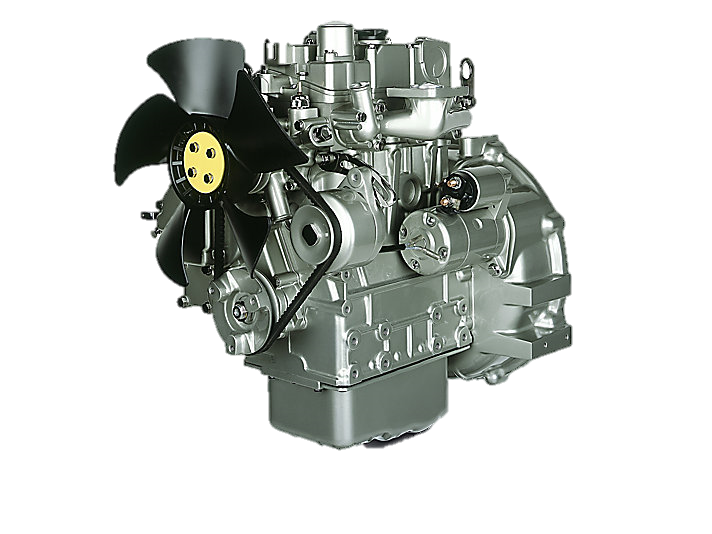 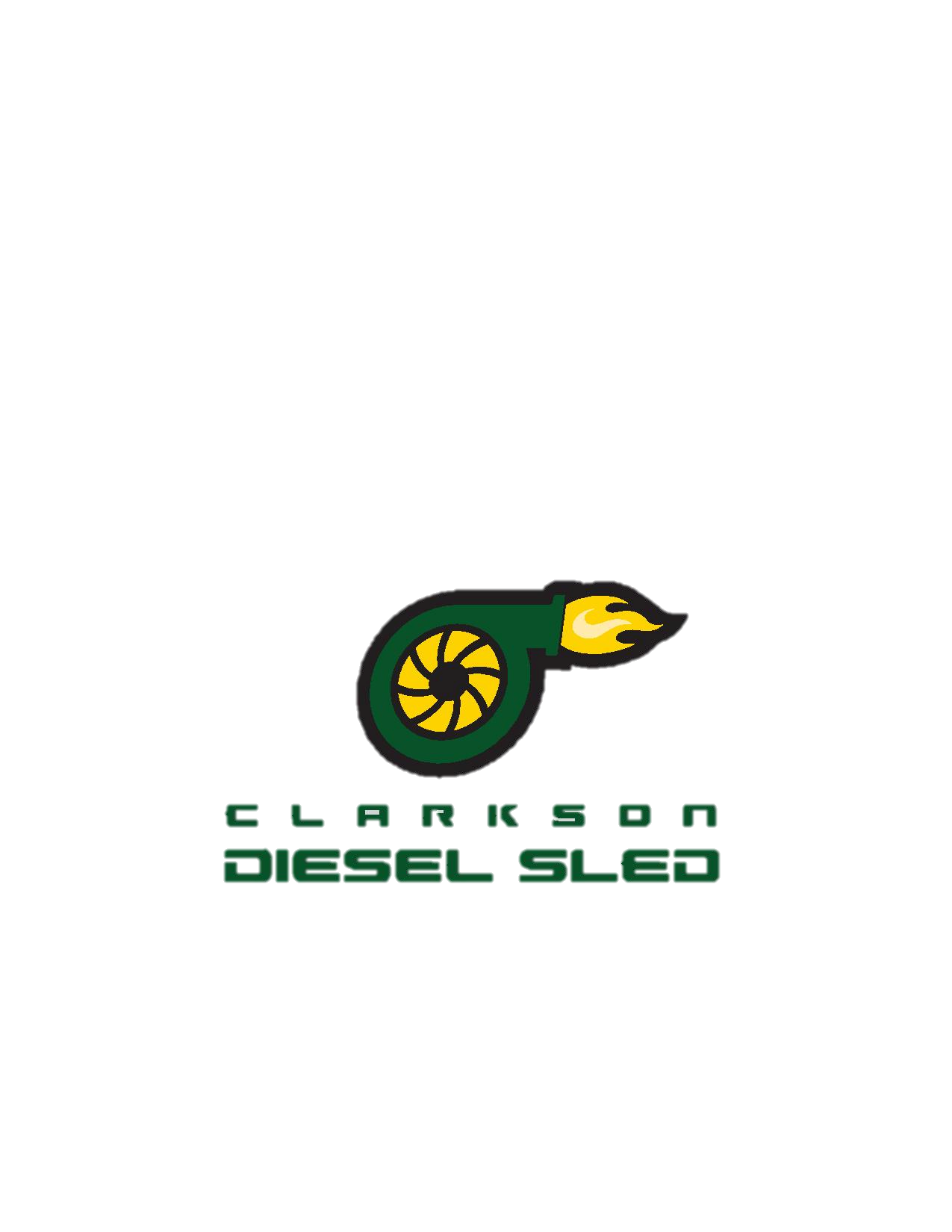 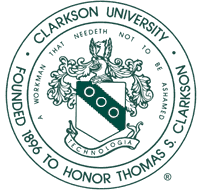 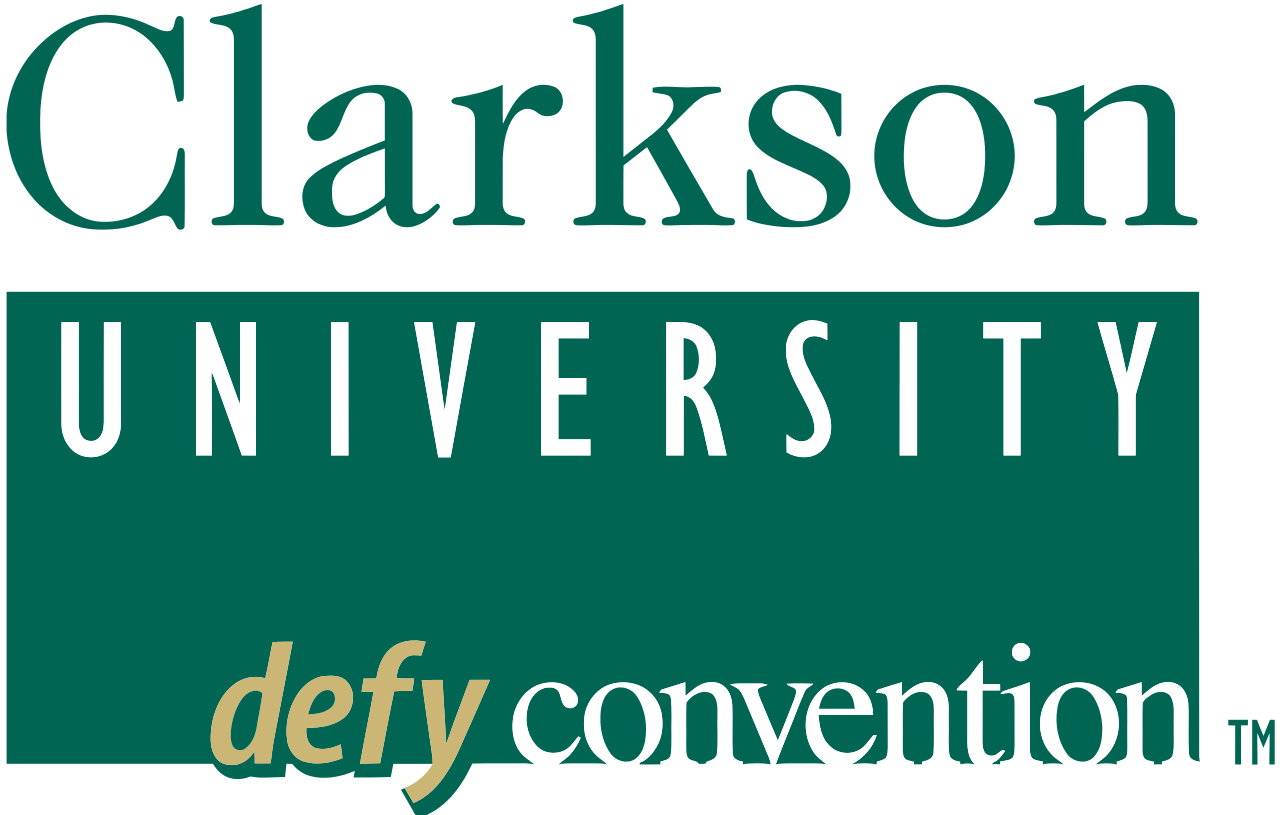 Governor Spring
Generator Model Engine (403D-07G)
Rated 1800 RPM, 10.5 HP
Engine Speed too low for application

Engine Speed Controlled by Governor
Stiffer Governor Spring Increased RPM’s

Caterpillar C0.7 3600RPM Model Spring Installed
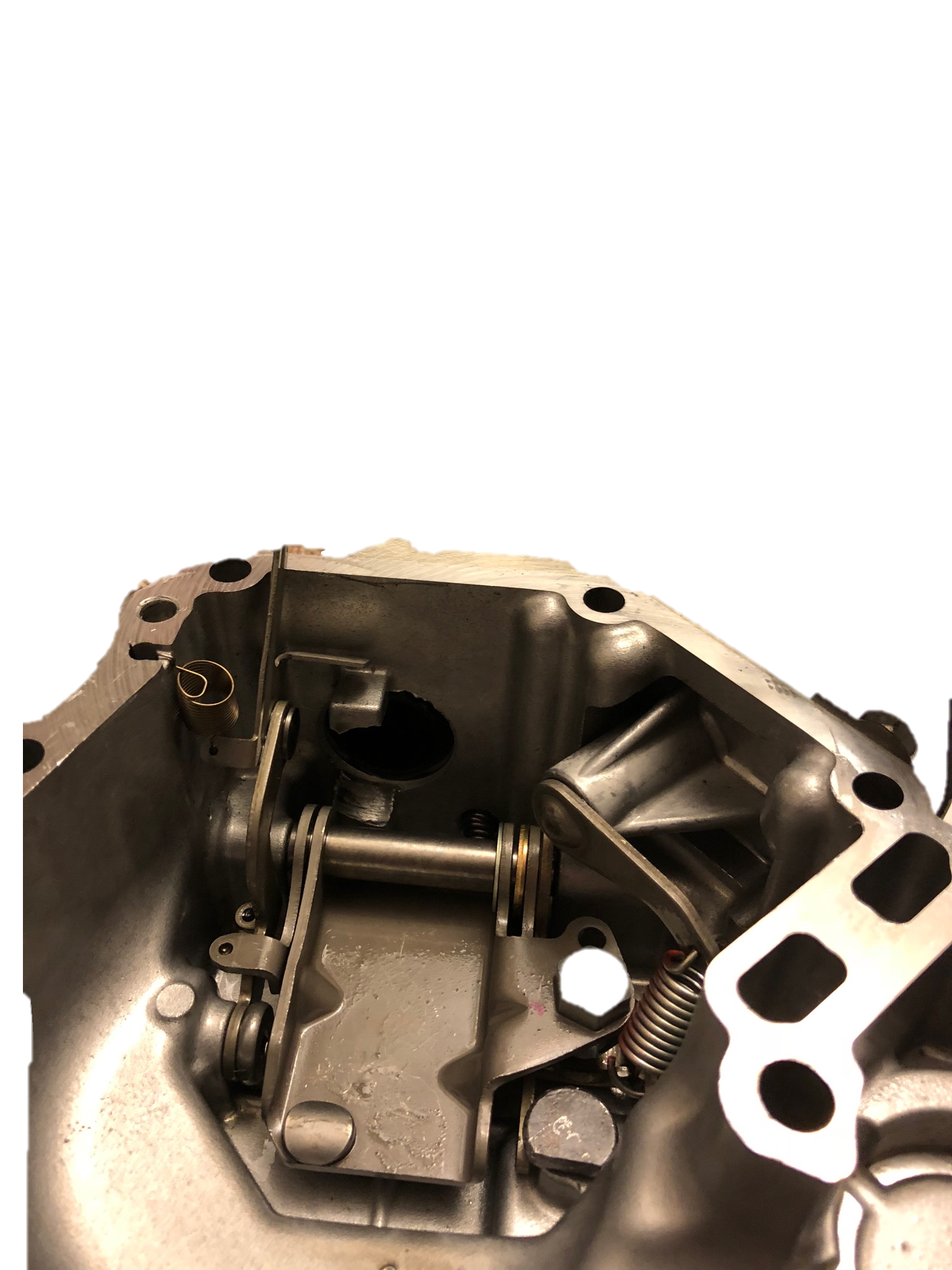 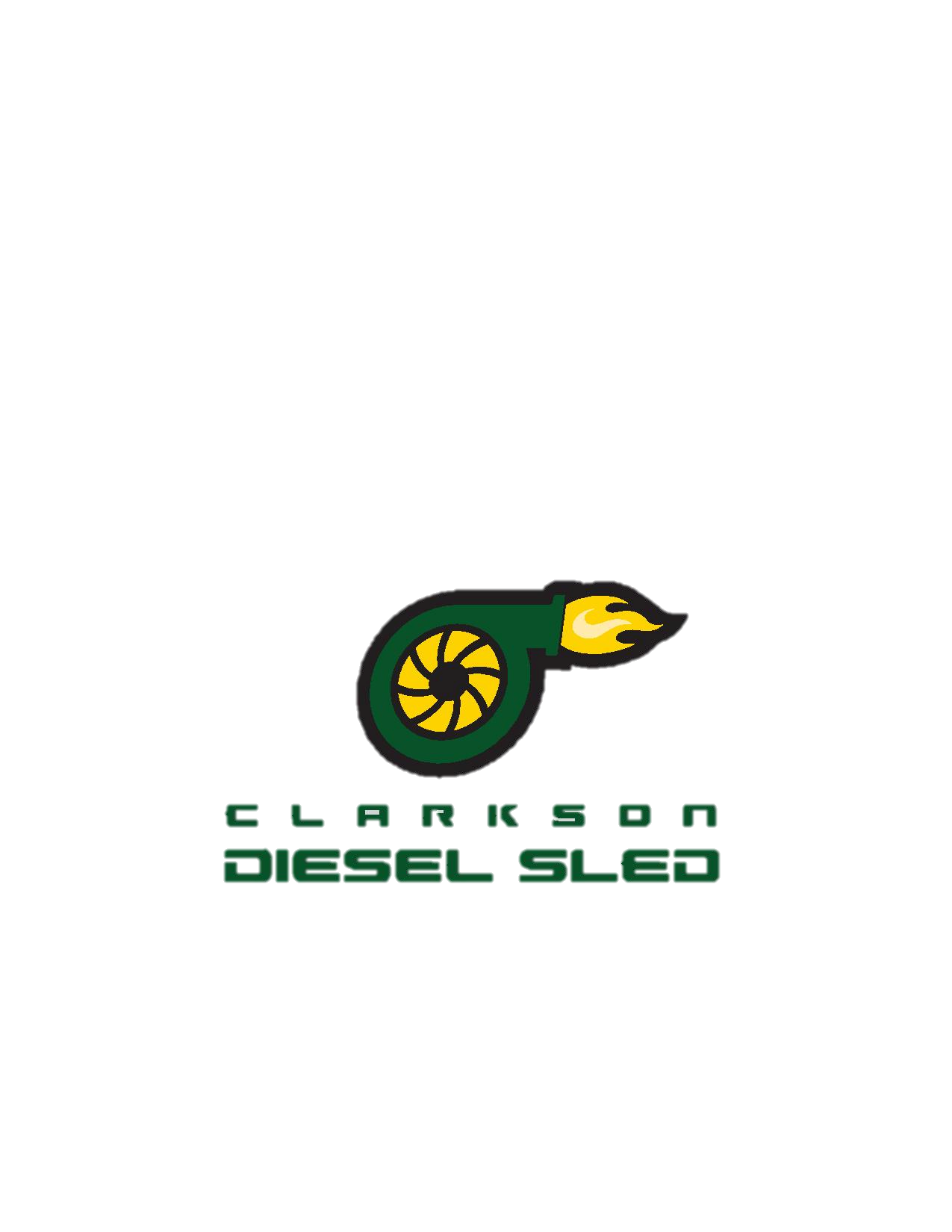 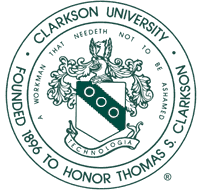 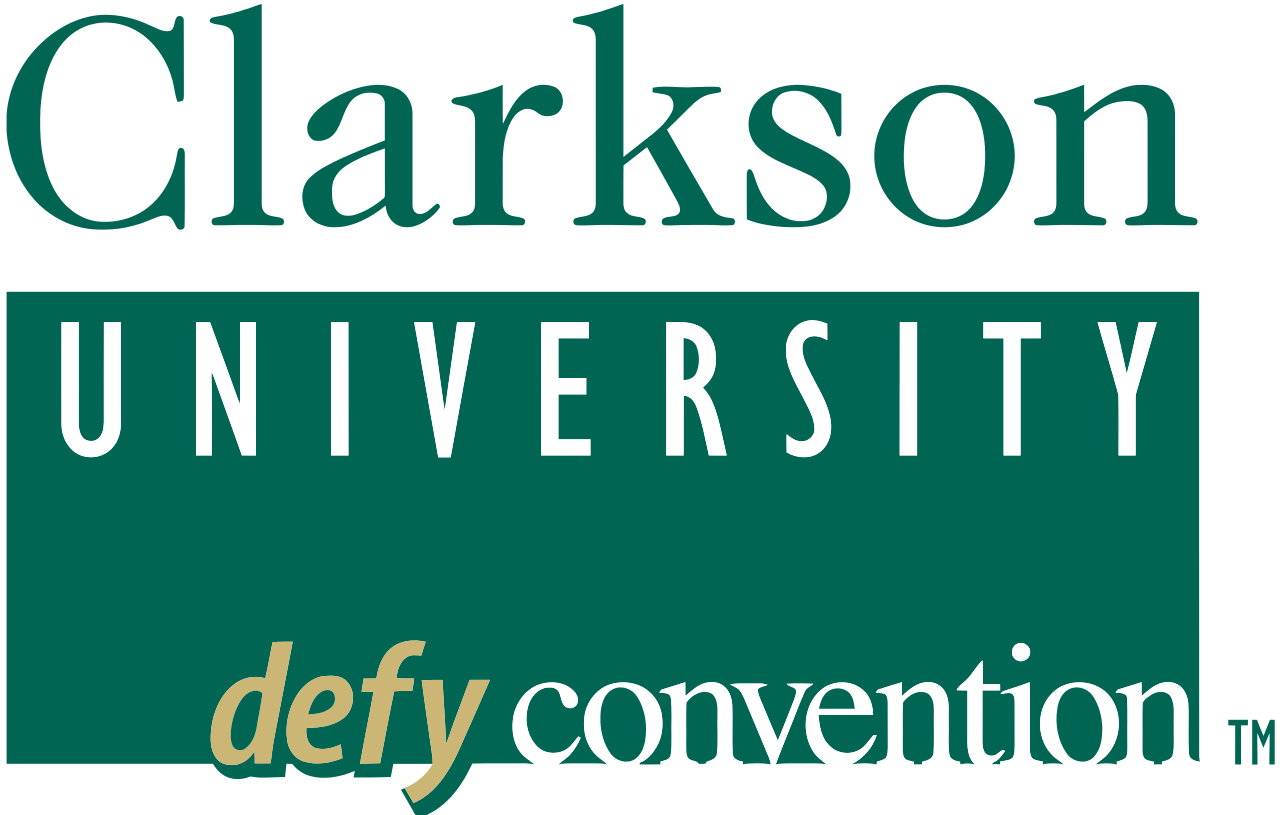 Performance Increases
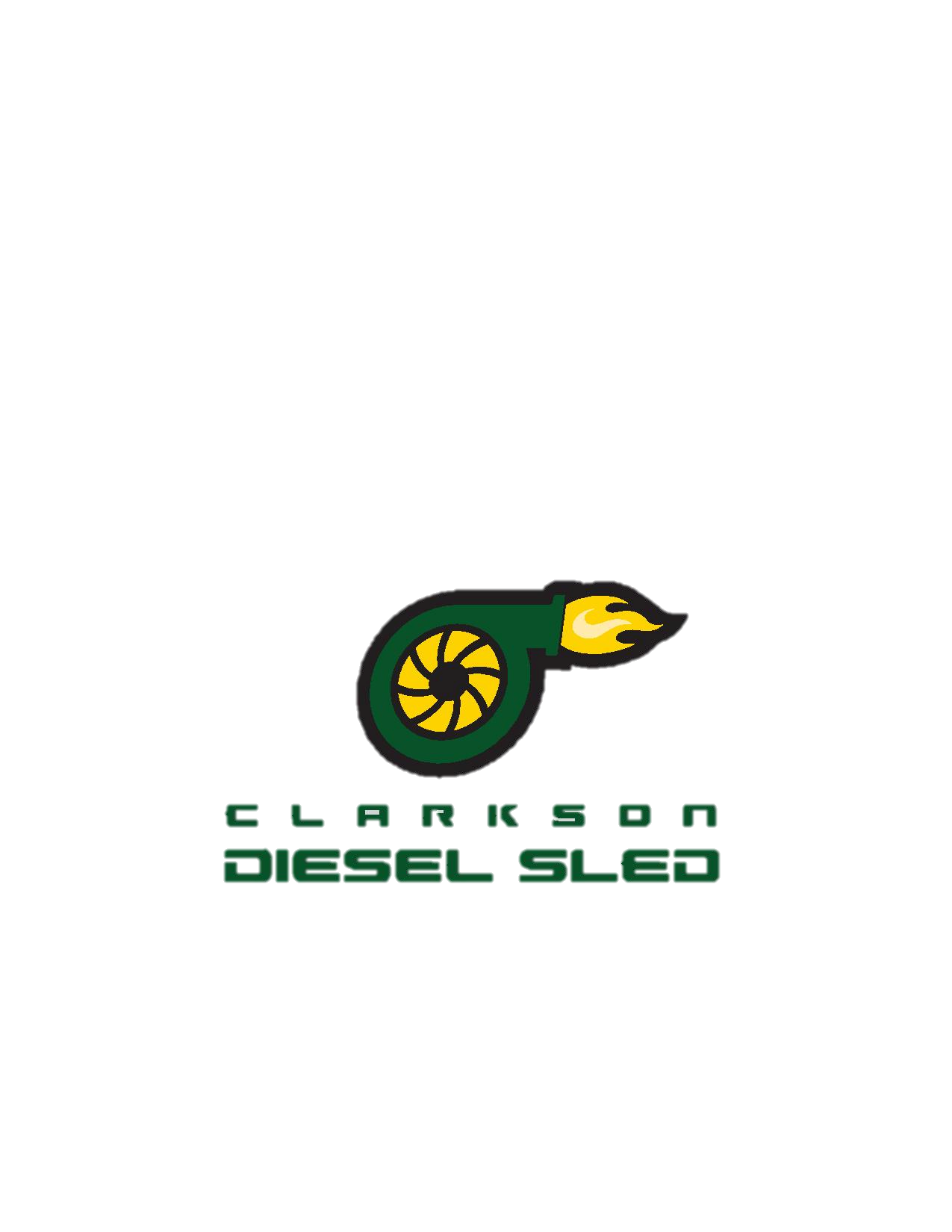 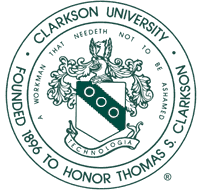 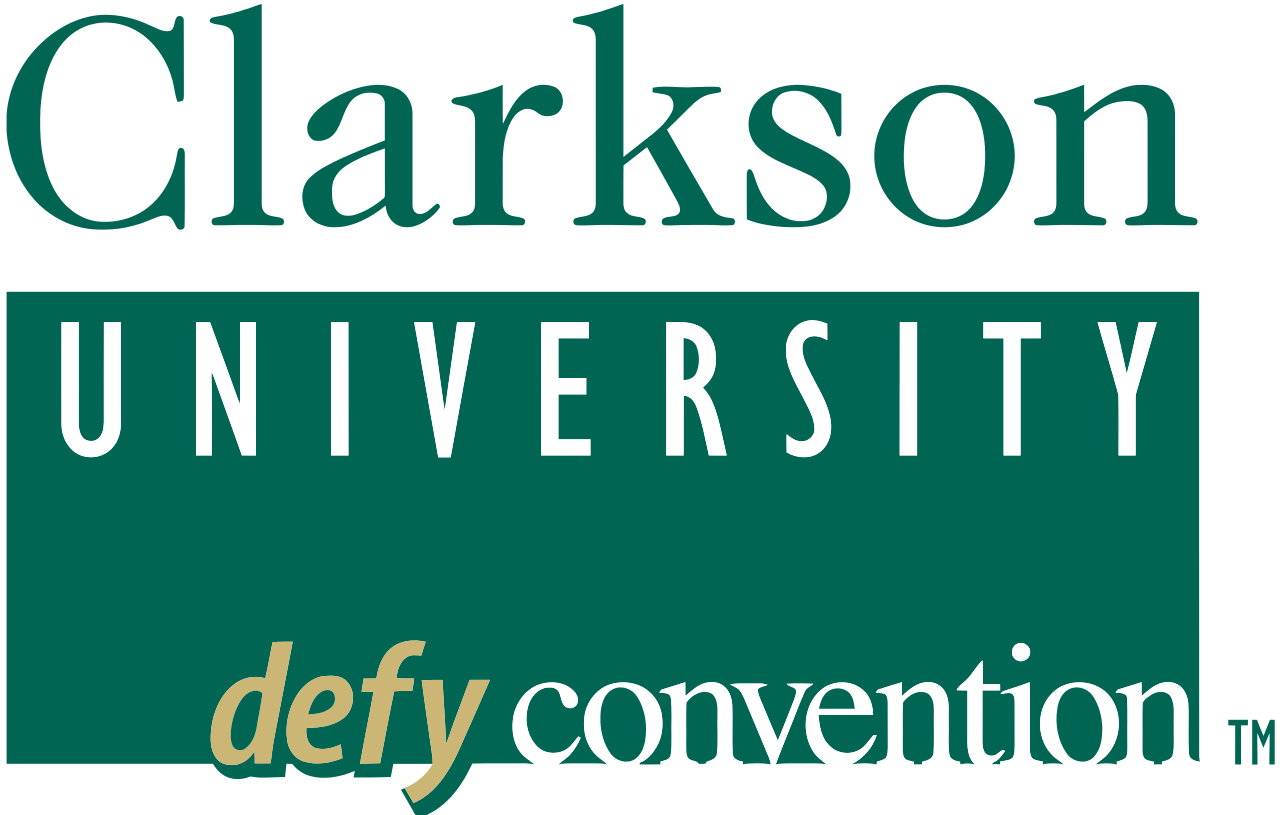 Dry Sump Oil System
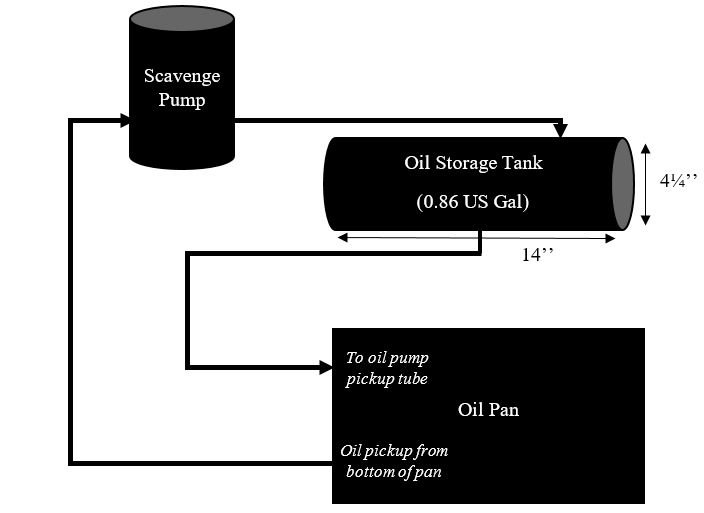 Engine bay height constraints
Cut oil pan 2”
Reduction in oil capacity beyond safe limits
Stock Capacity: 0.75 Gal
Dry Sump Capacity: 0.86 Gal
Scavenge Pump
CXRacing 3.7GPM 
Used in many race applications,
     allows for steady oil supply at 
     all times
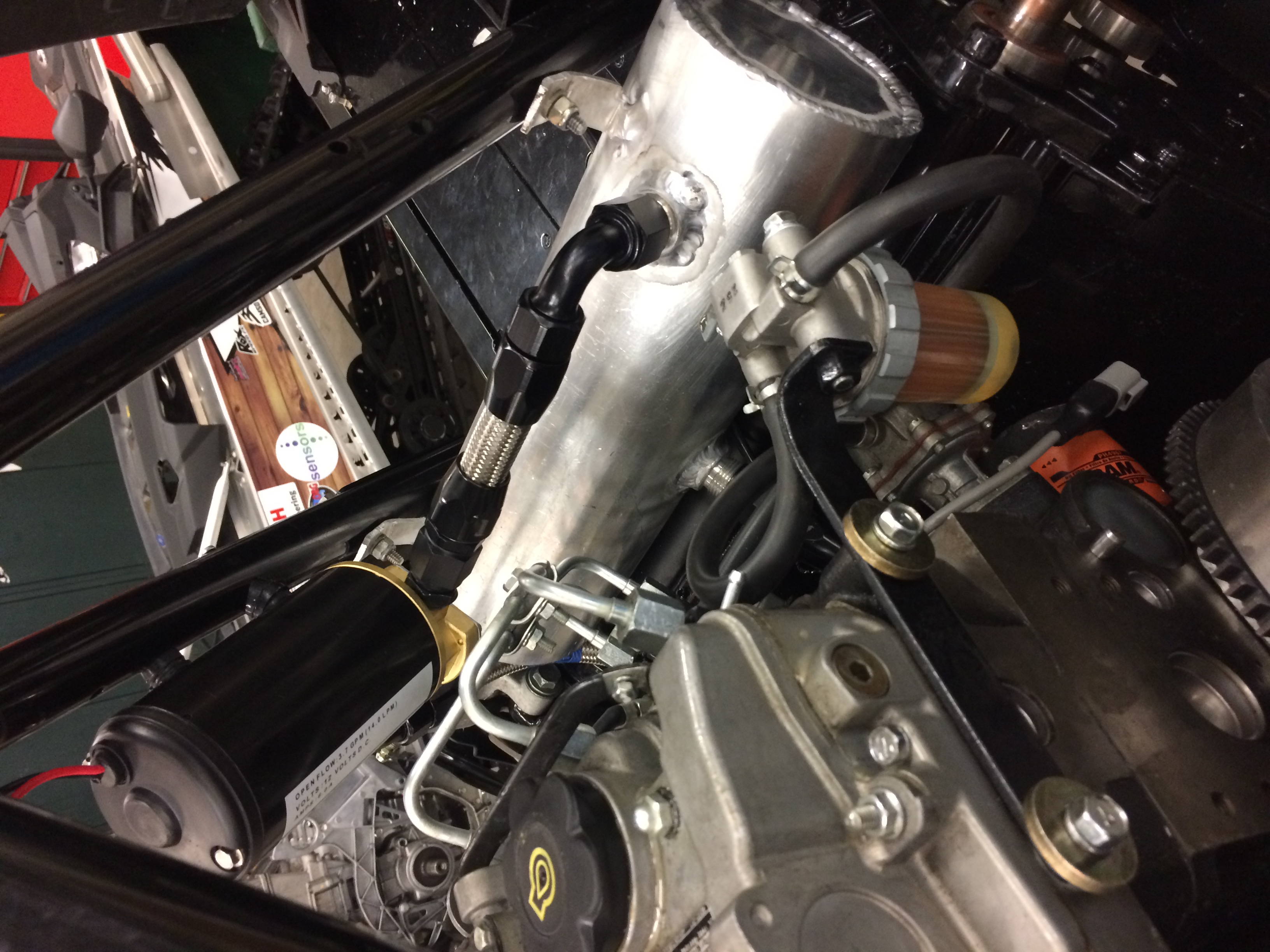 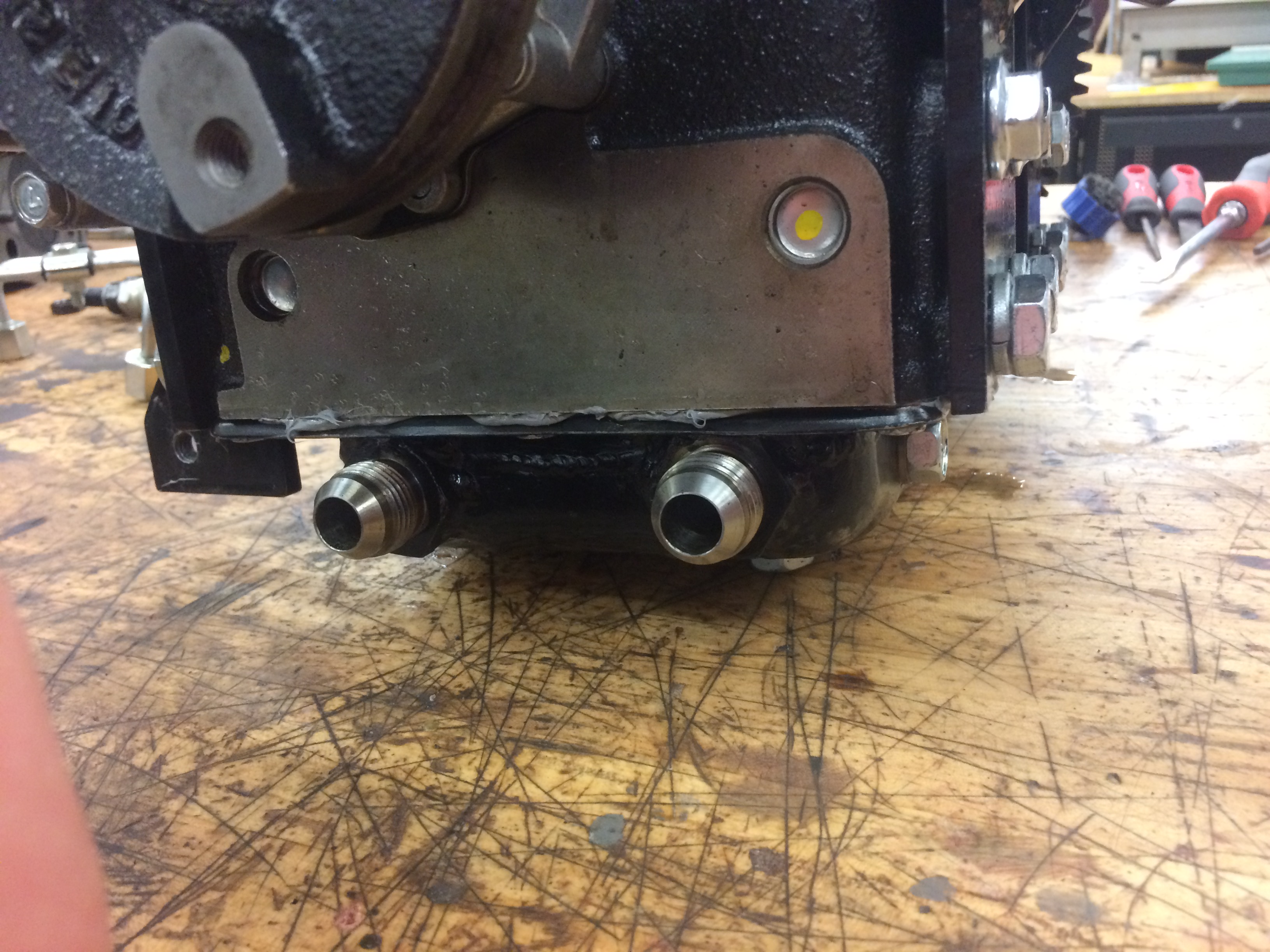 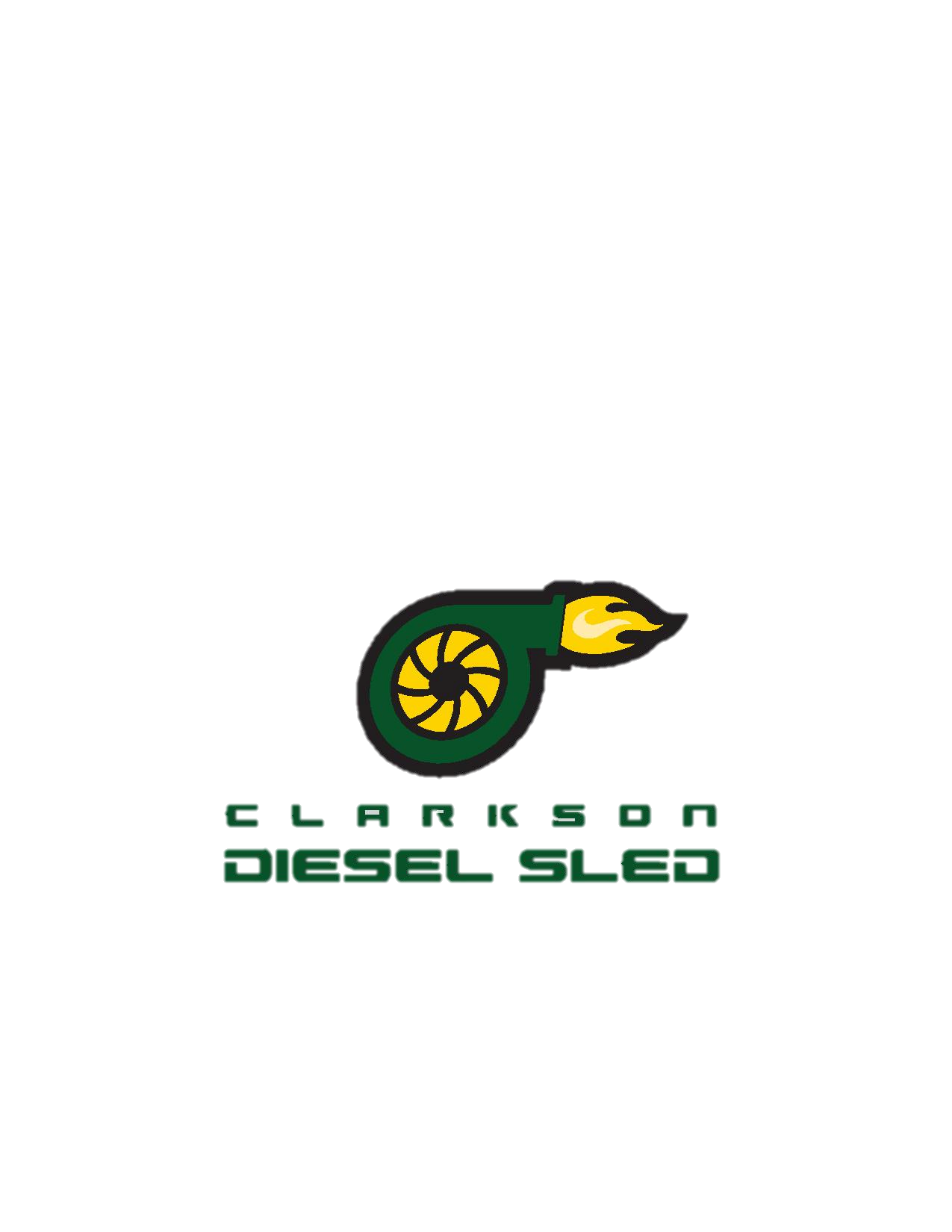 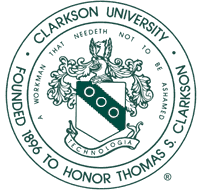 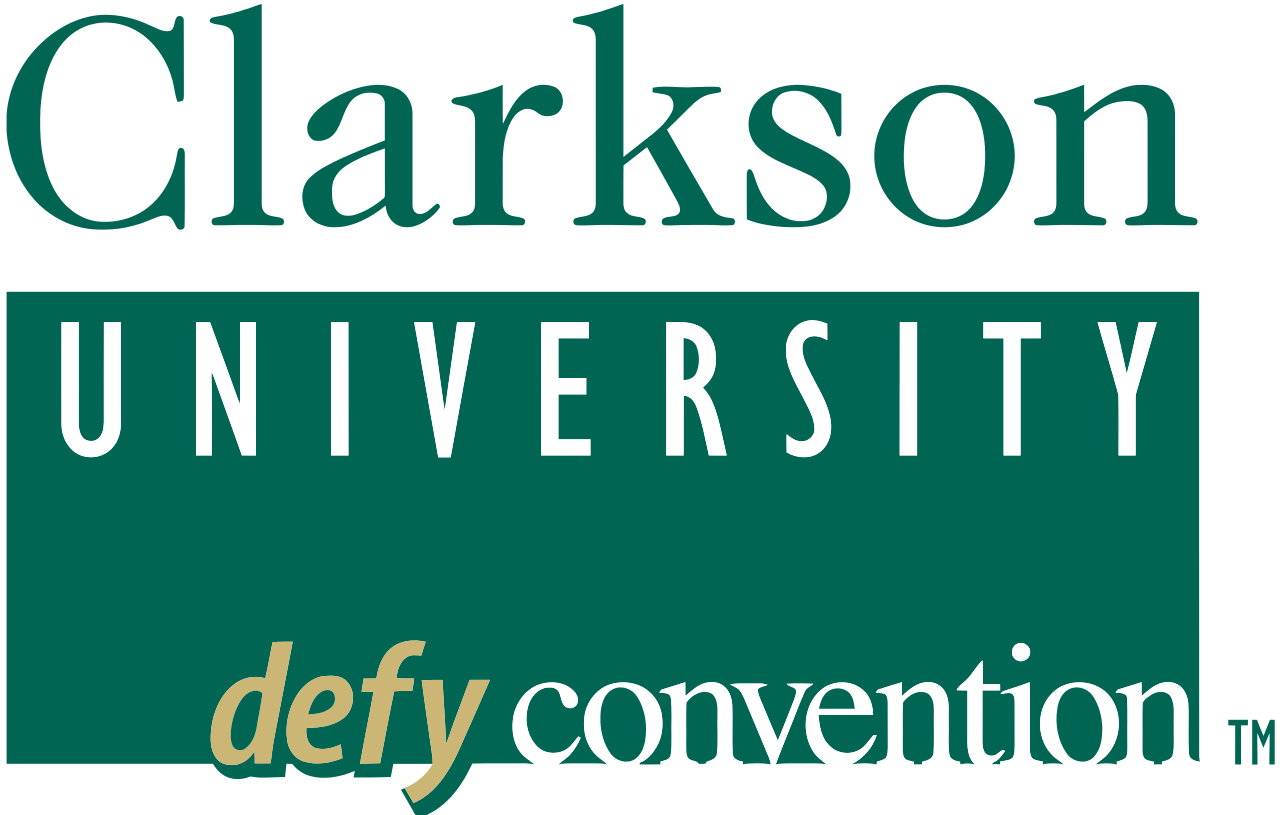 Turbocharger Selection
Garrett by Honeywell SAE Program
GT-12Z best fit for 
      application
65% Efficiency @ 35HP
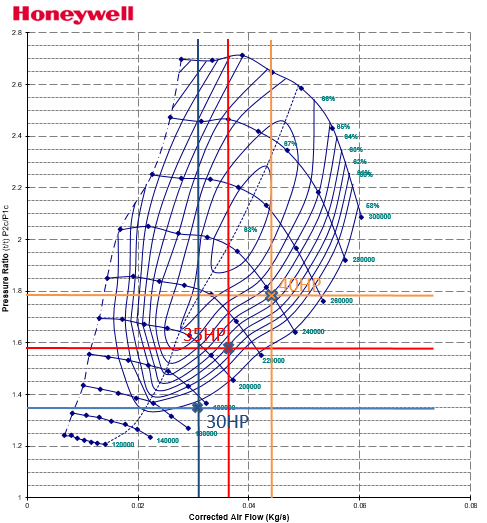 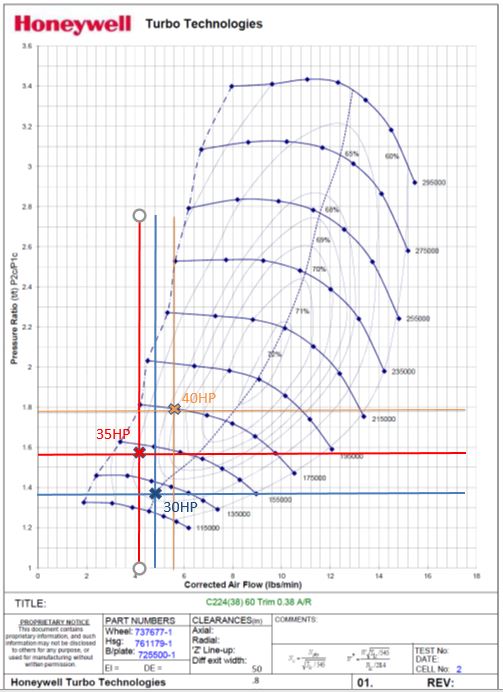 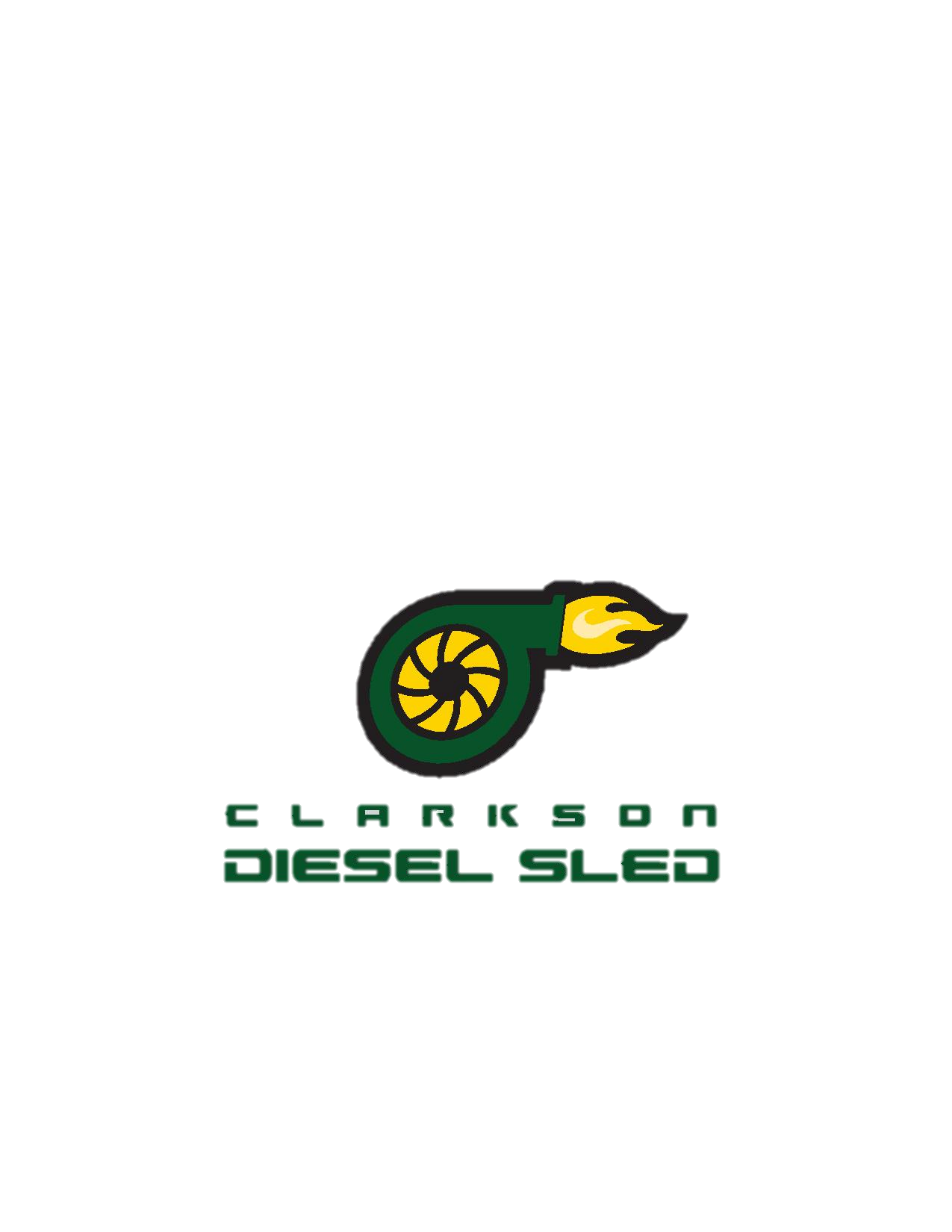 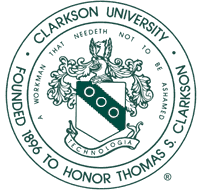 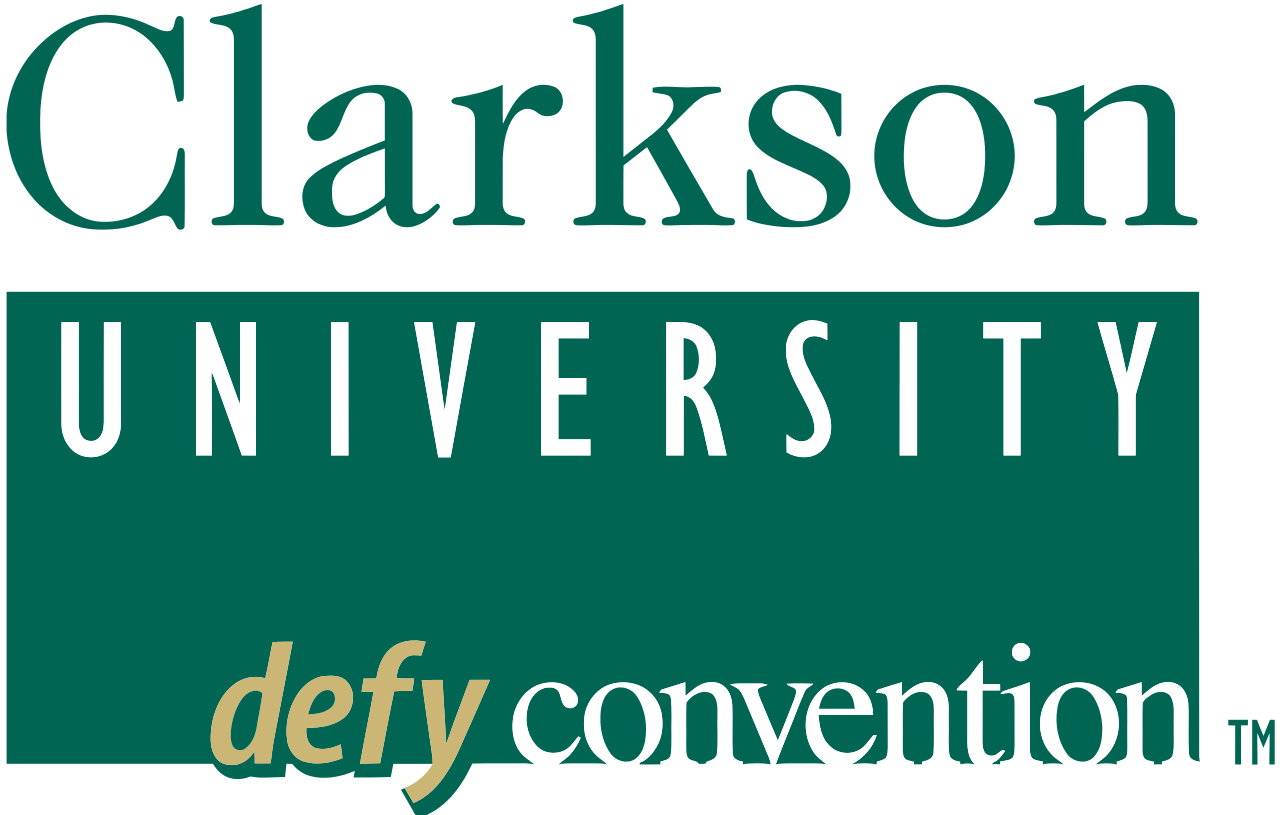 Turbocharger and Intercooler
Bell Intercooler w/ cooling fan
Efficiently cools compressed air from turbo
Turbocharger
Increase power output
Reduce emissions by leaning fuel/air mixture
Increase fuel economy
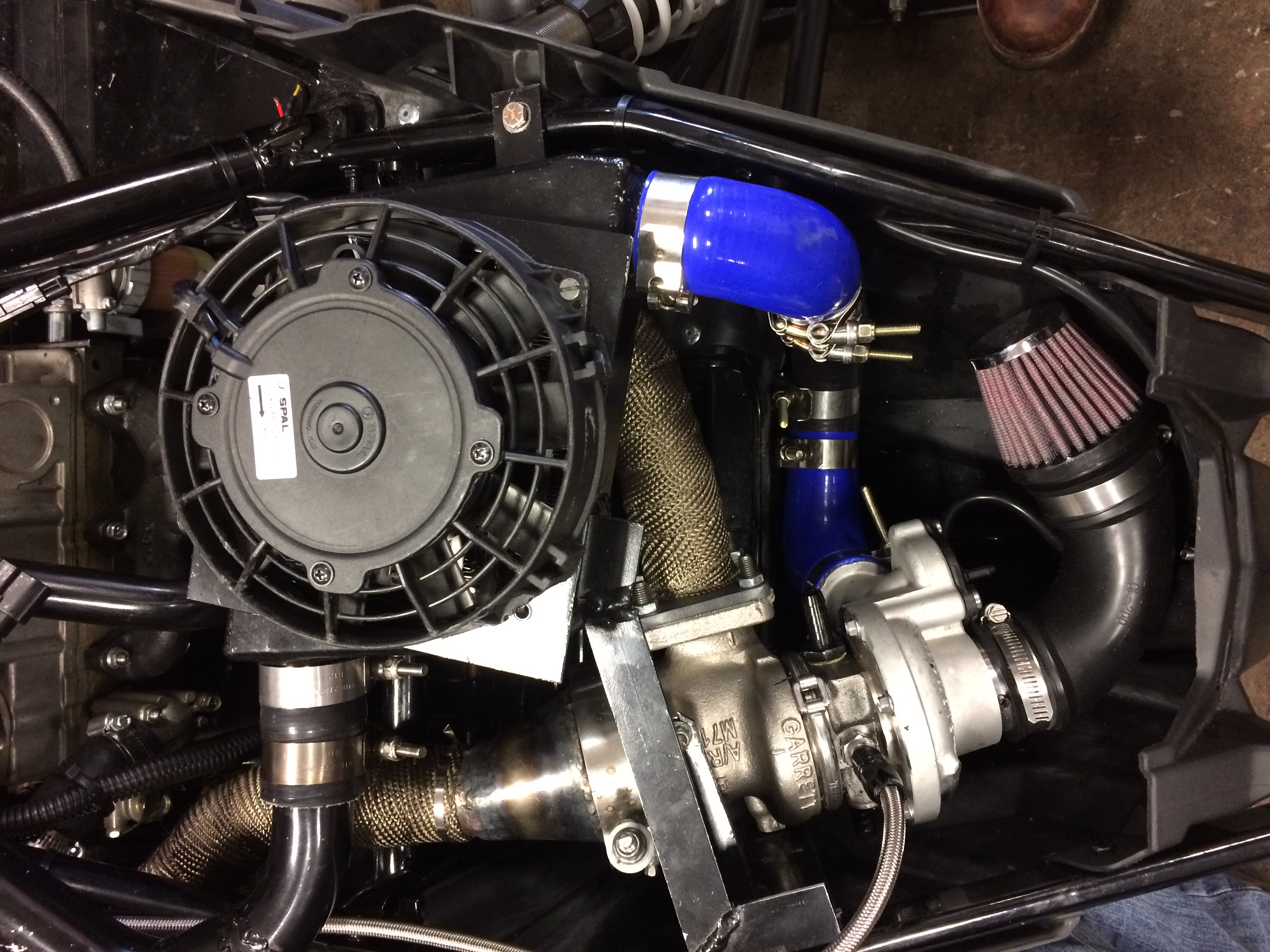 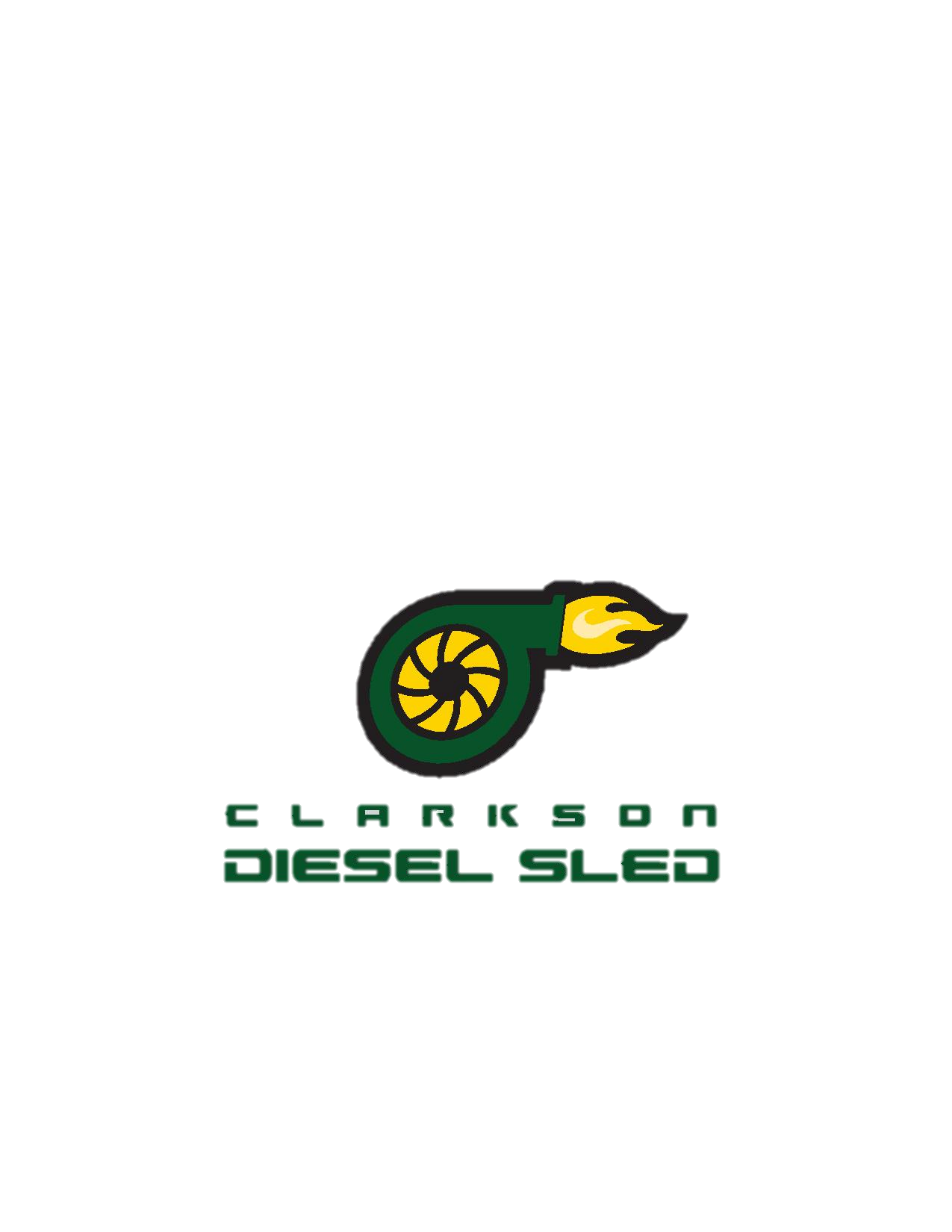 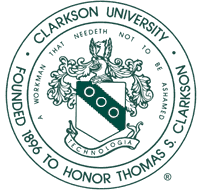 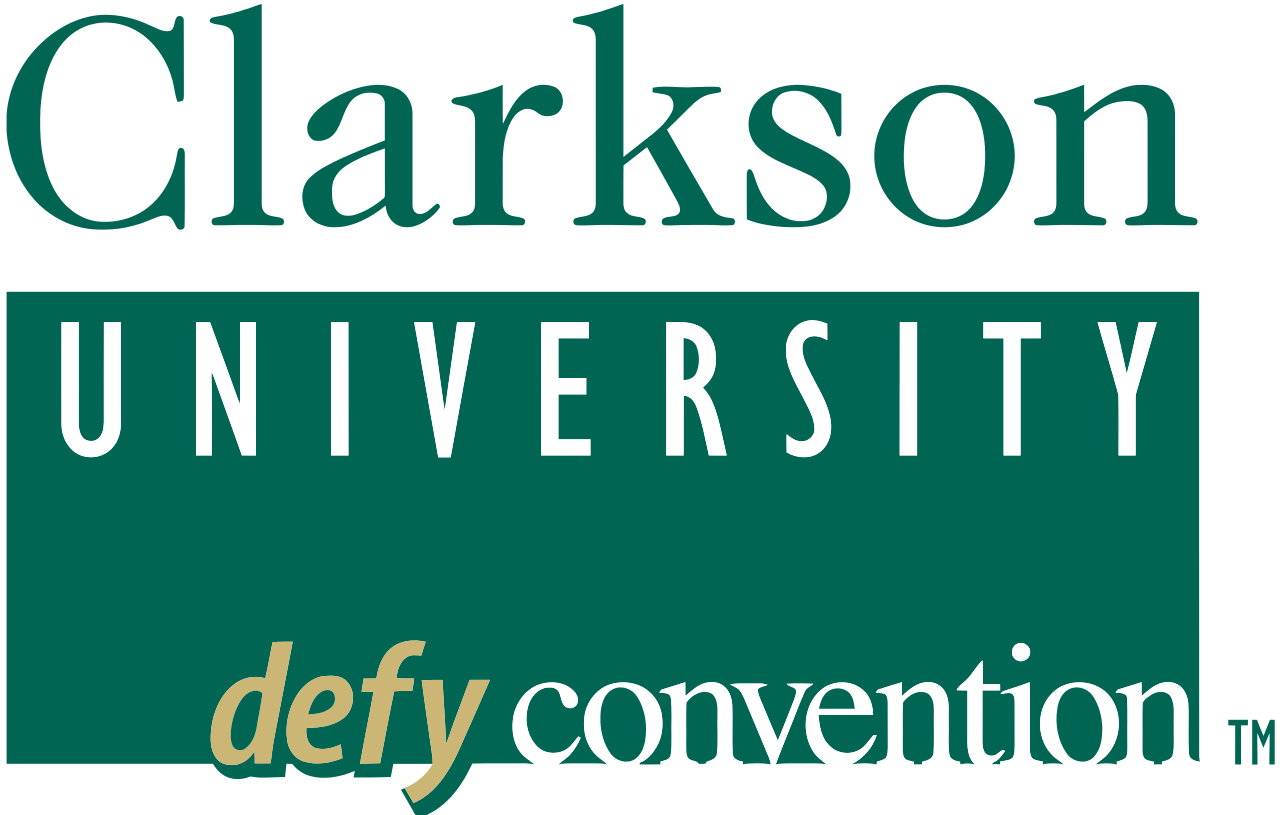 Diesel Oxidation Catalyst
Faurecia DOC (Diesel Oxidation Catalyst)

Oxidizes CO, HC, and small fractions of PM
High temperature increases efficiency 
Placed as close as possible to manifold for highest temperatures
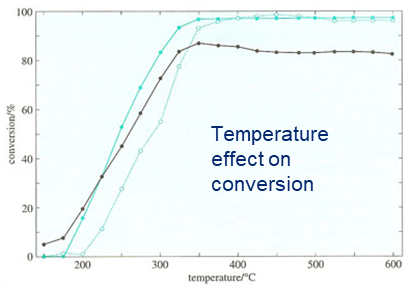 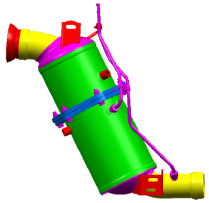 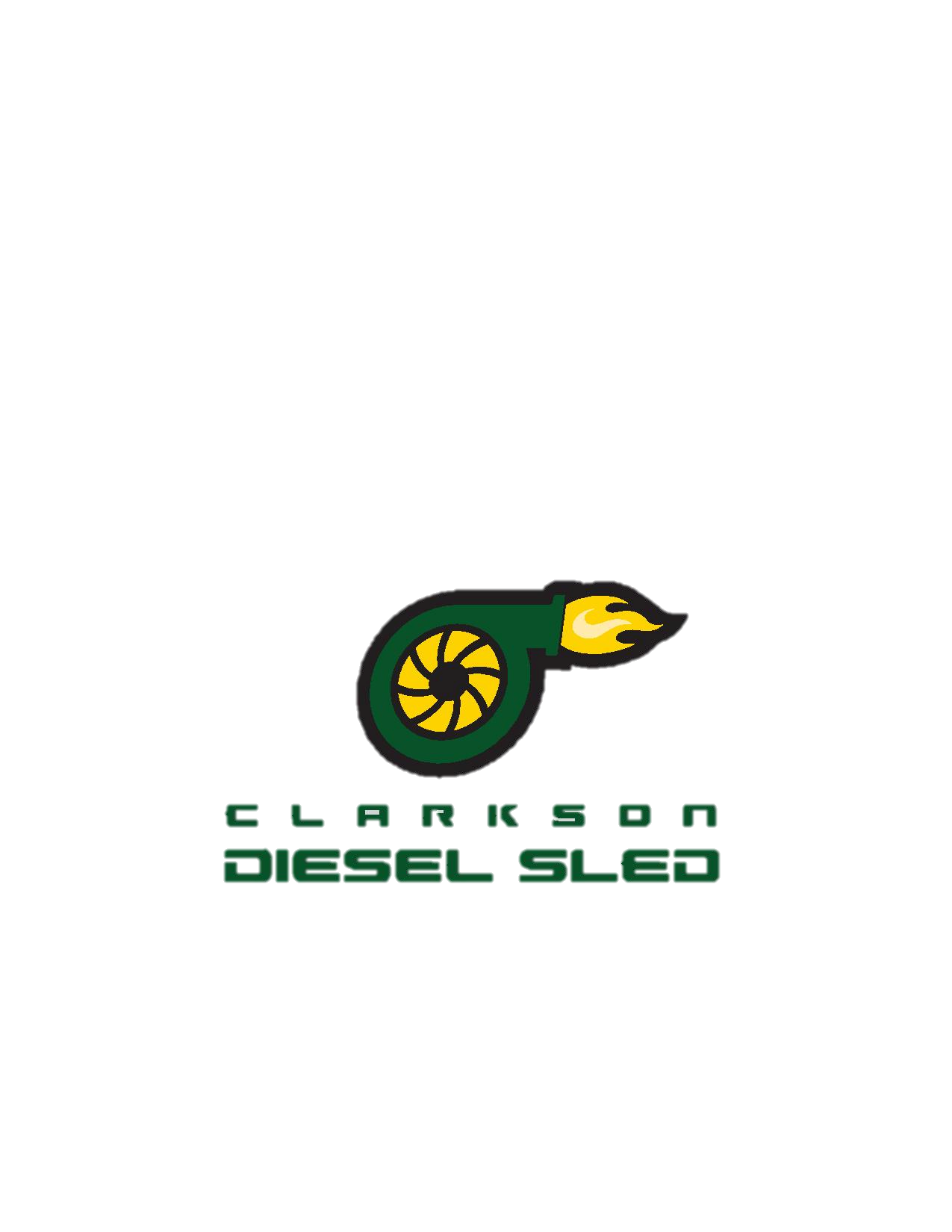 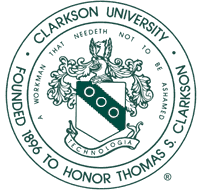 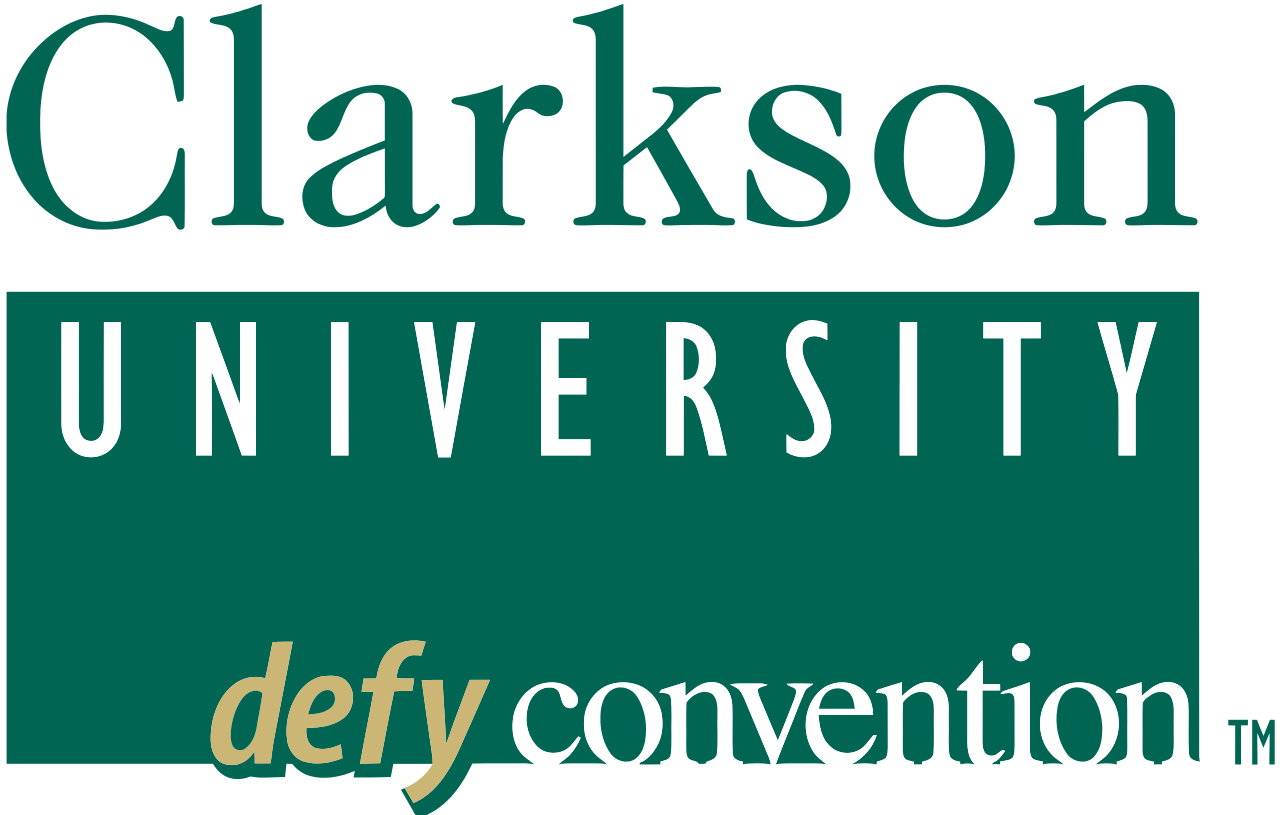 Diesel Particulate Filter
Faurecia PDPF (Partial Diesel Particulate Filter)

Downstream of DOC
Made from SiC or TiAl
Filtration is >99% efficient after soot coverage
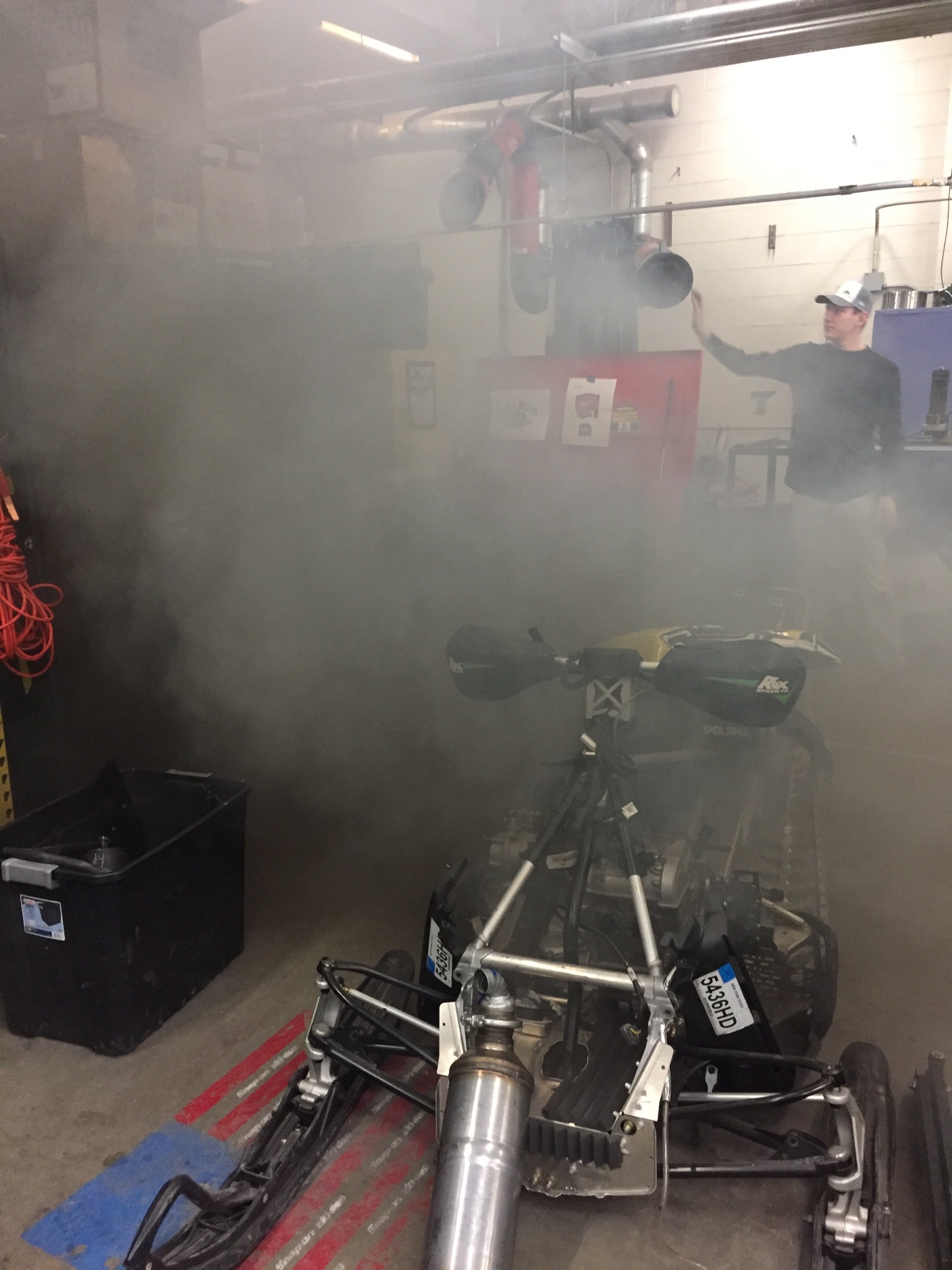 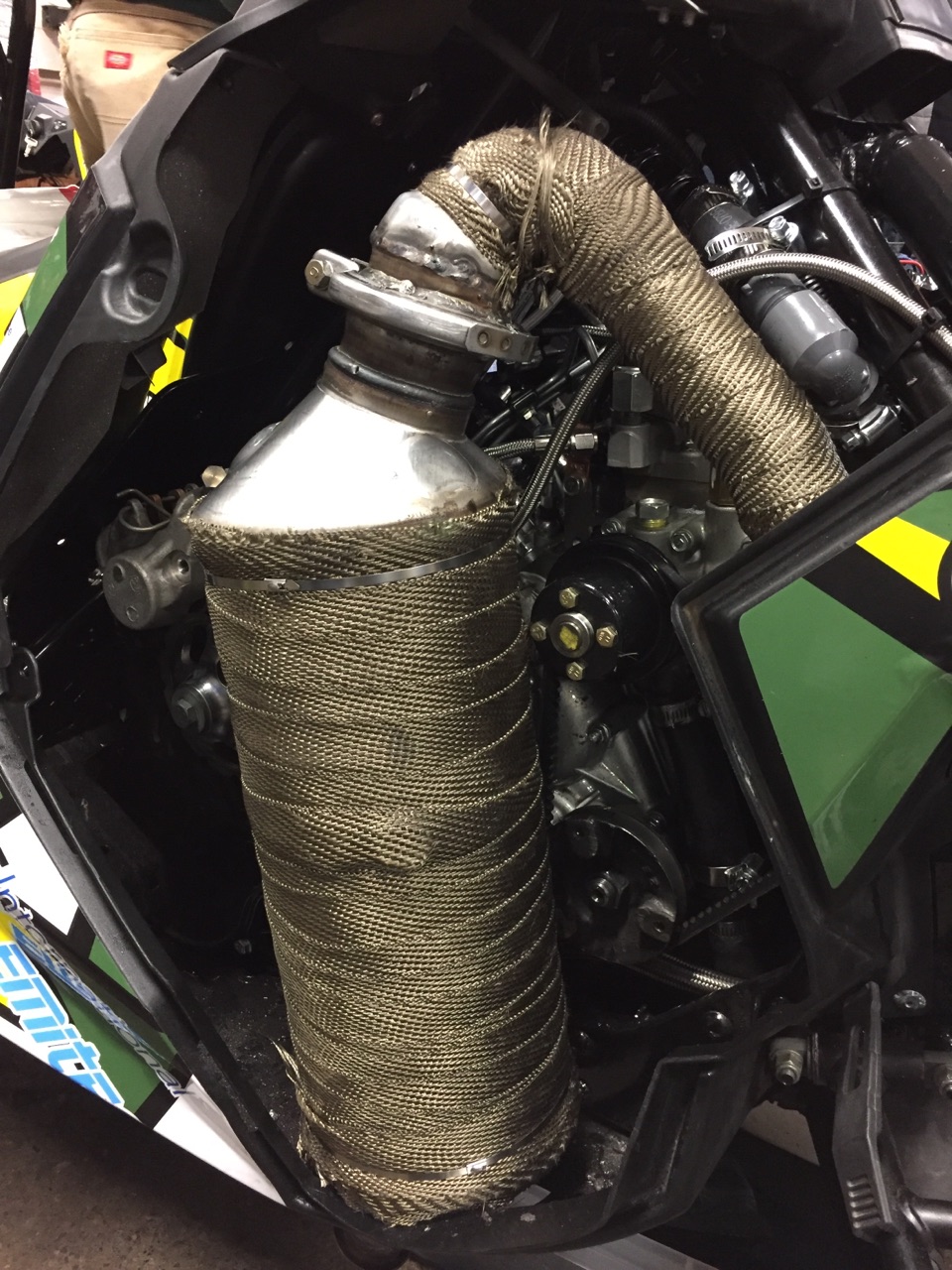 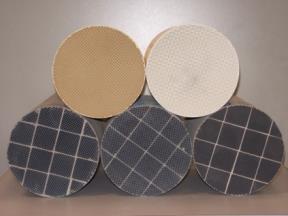 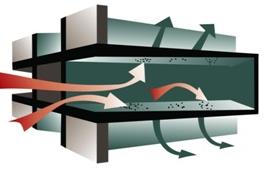 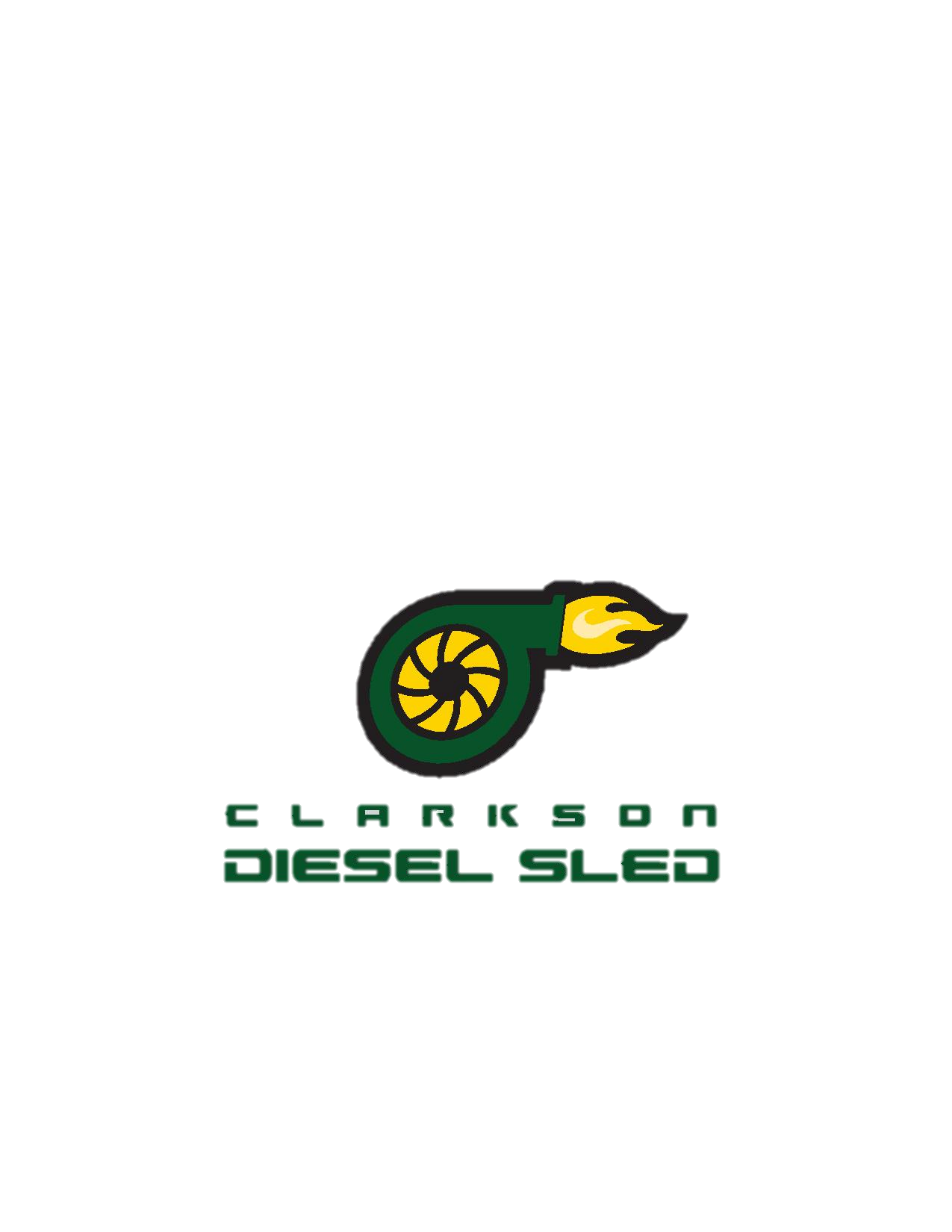 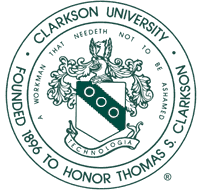 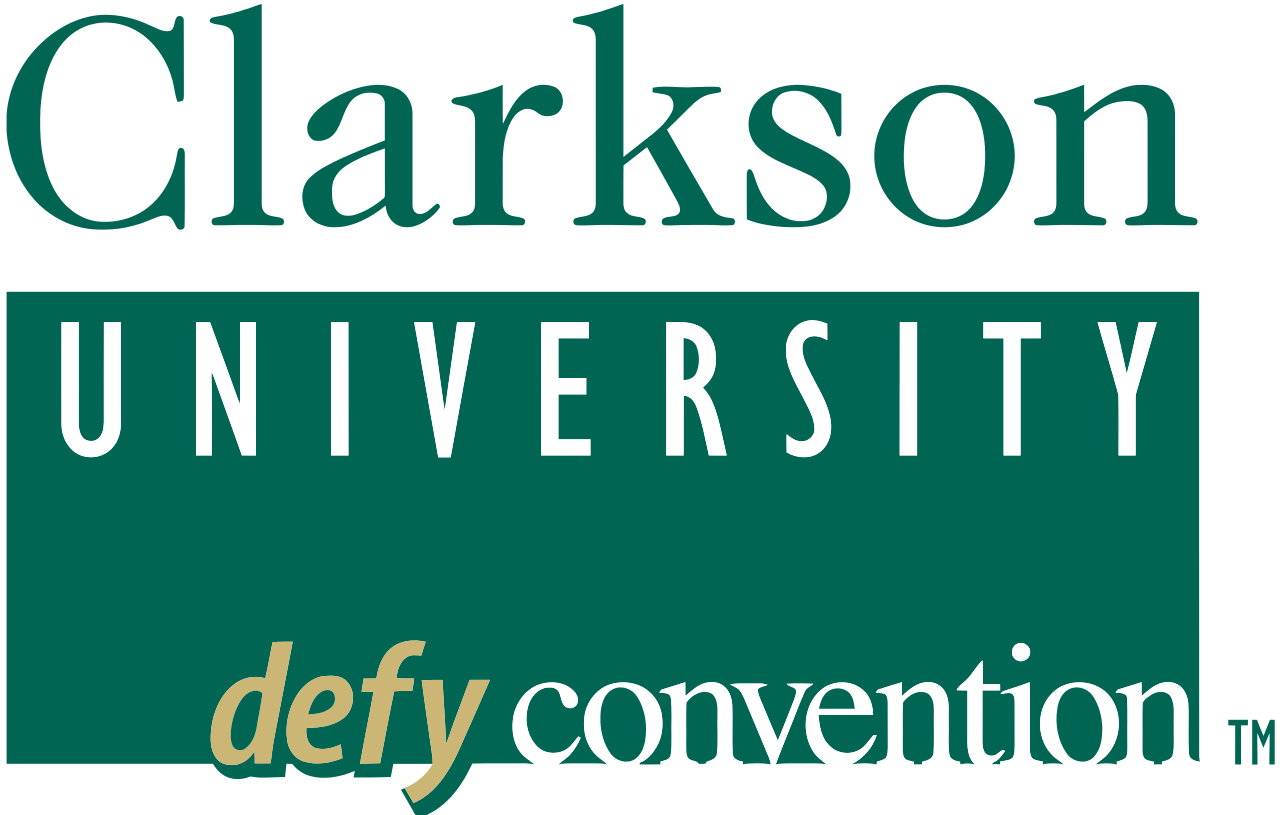 Cold Start Reliability
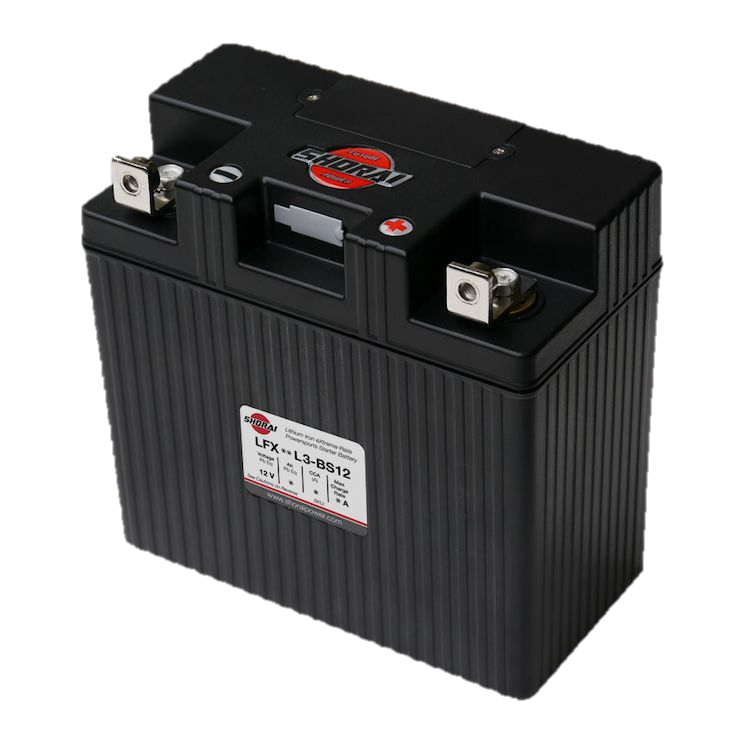 Stock Battery replaced with Shorai LFX Lithium Ion Battery
550 CCA allows for fast cold starts
Denso glow plugs
Increase pre-combustion chamber temperature to aid in cold start ignition
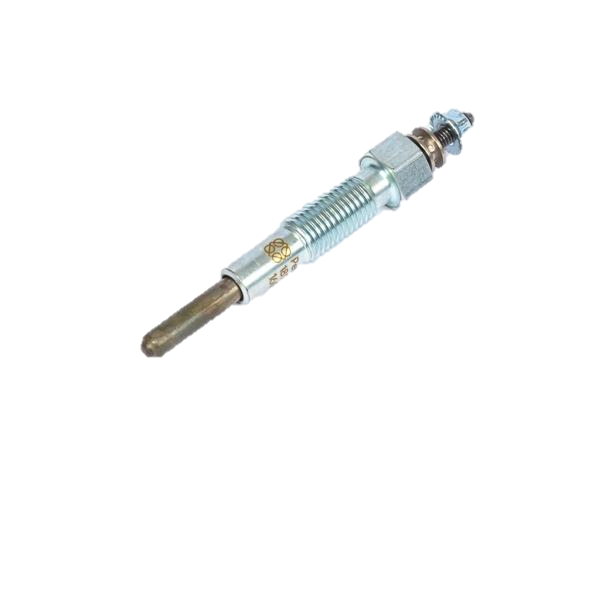 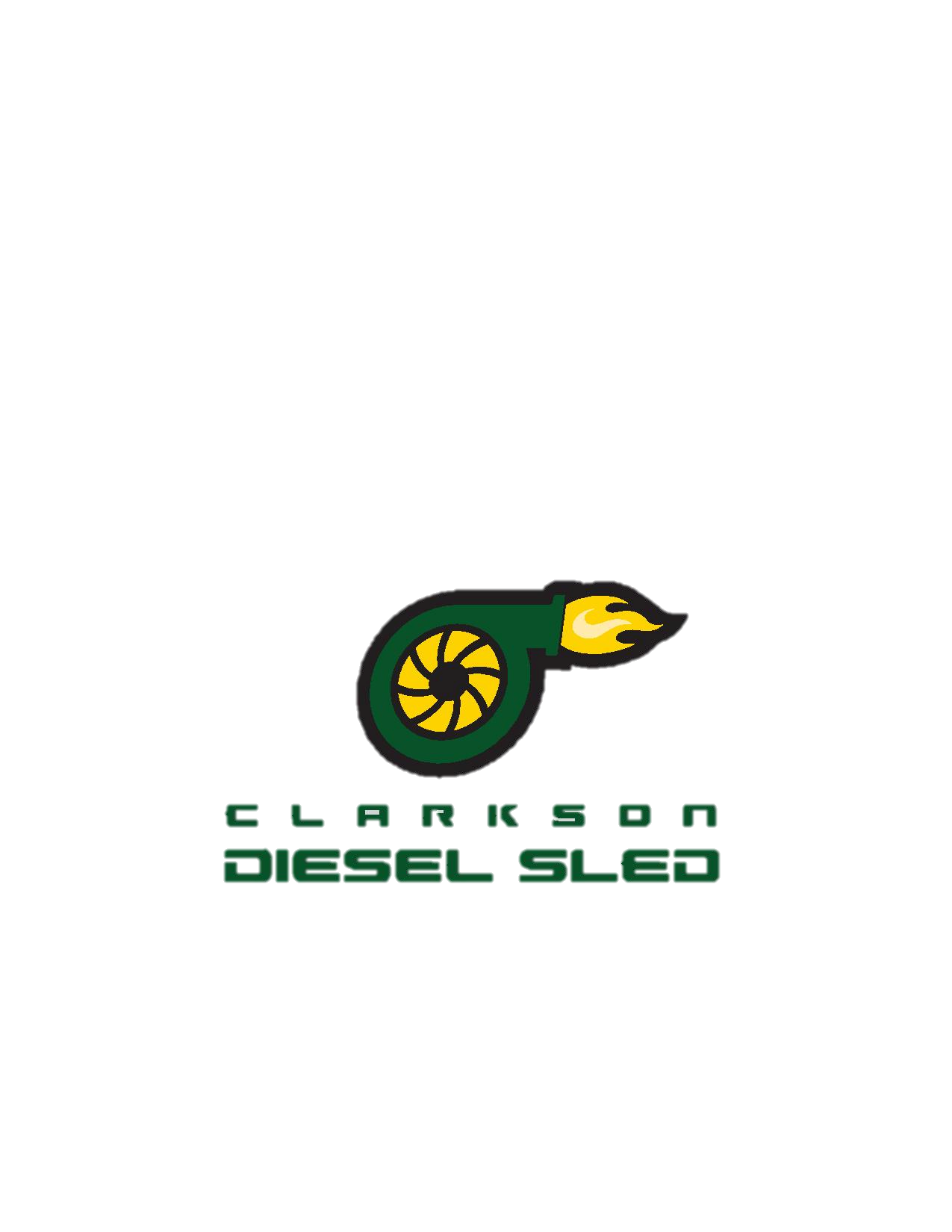 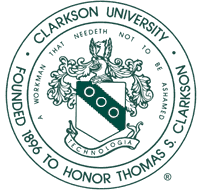 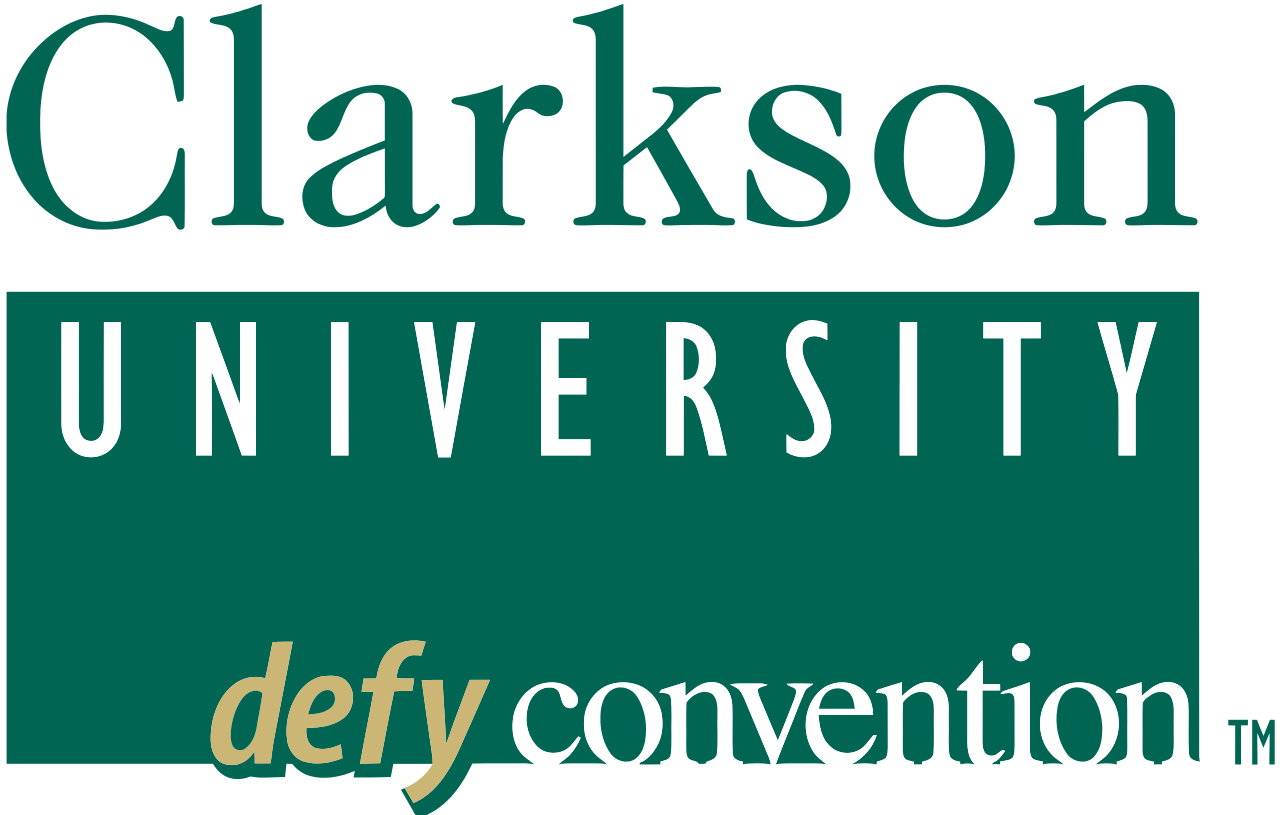 Future Plans
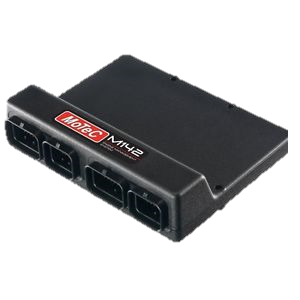 Future plans of SCR incorporation and Diesel Injection
Mechanical Fuel Injection  Electronic Common Rail Fuel Injection
Clutch calibration for higher speed
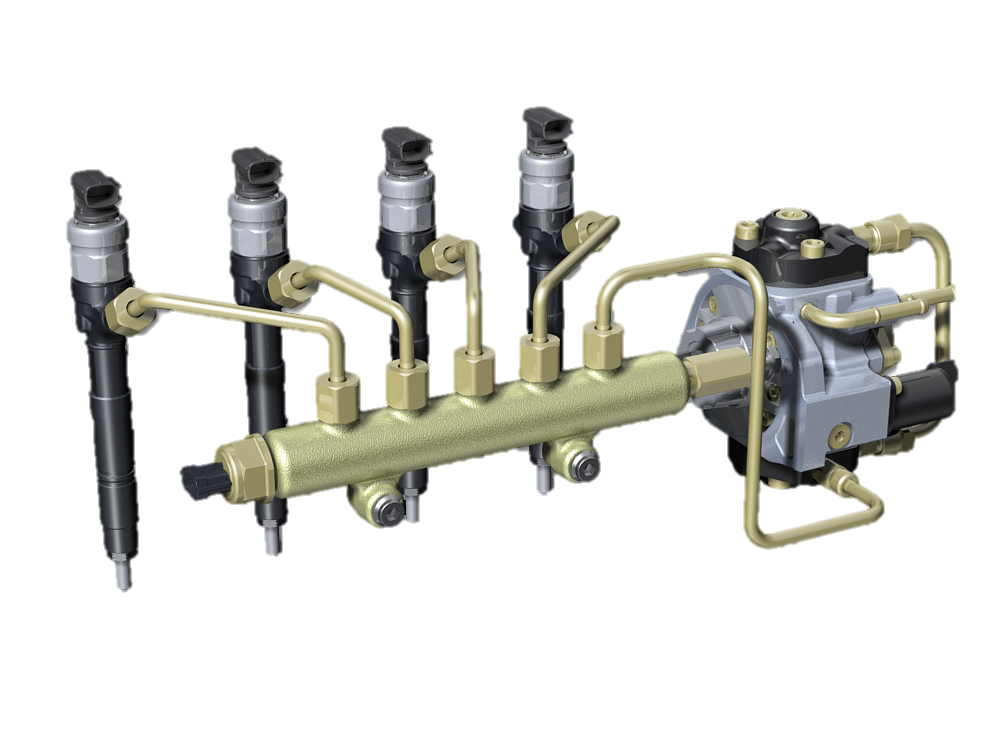 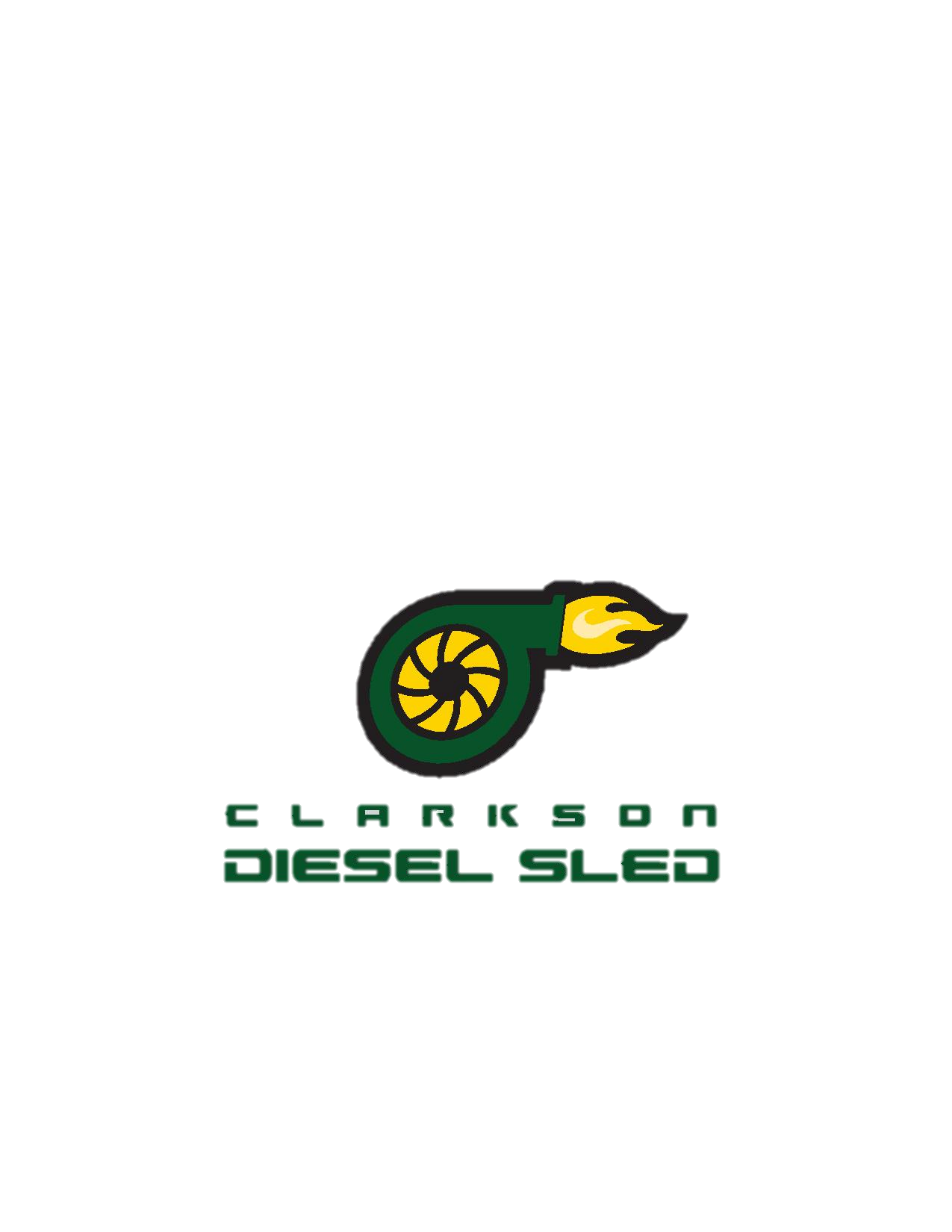 Questions?
Thank you